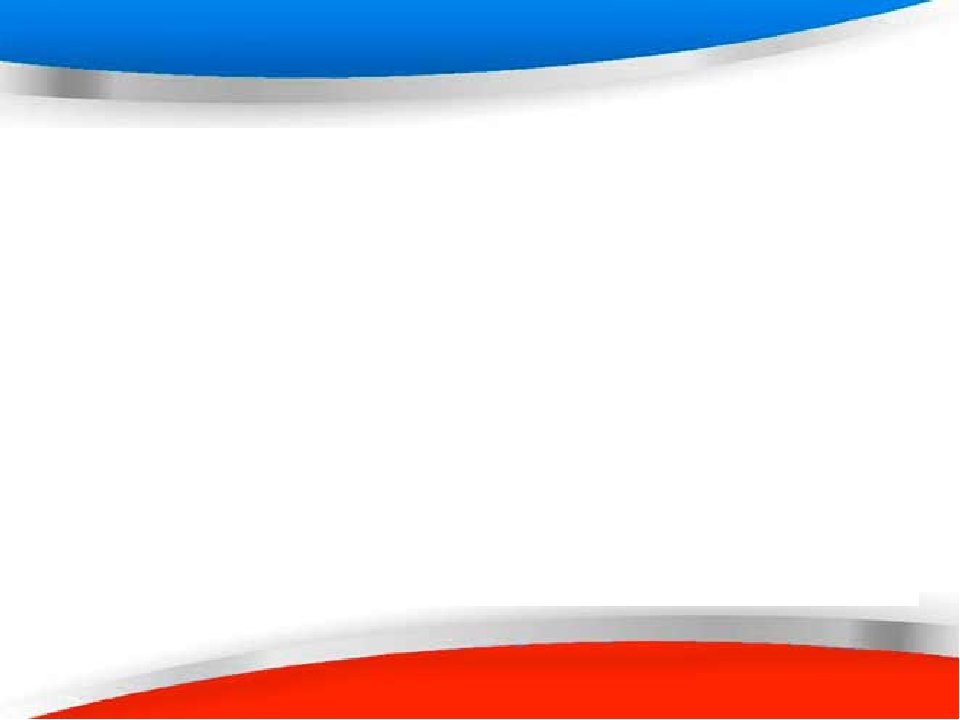 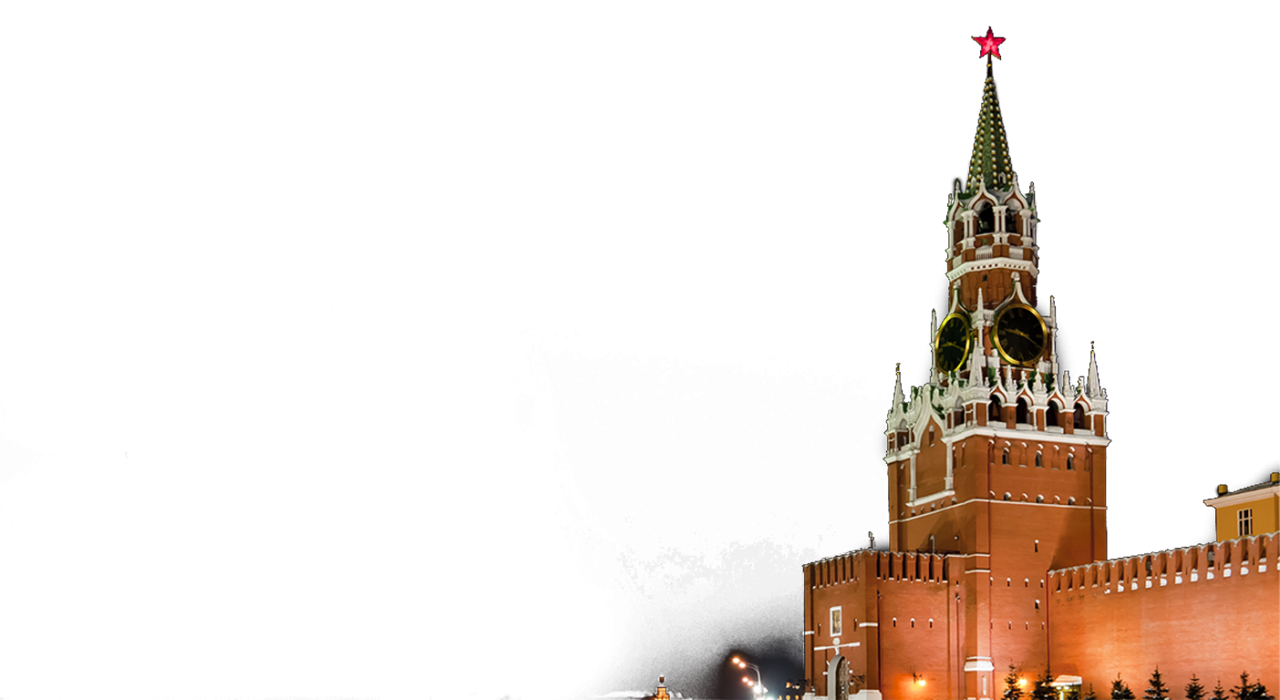 С чего   
           начинается  
                                  Родина?
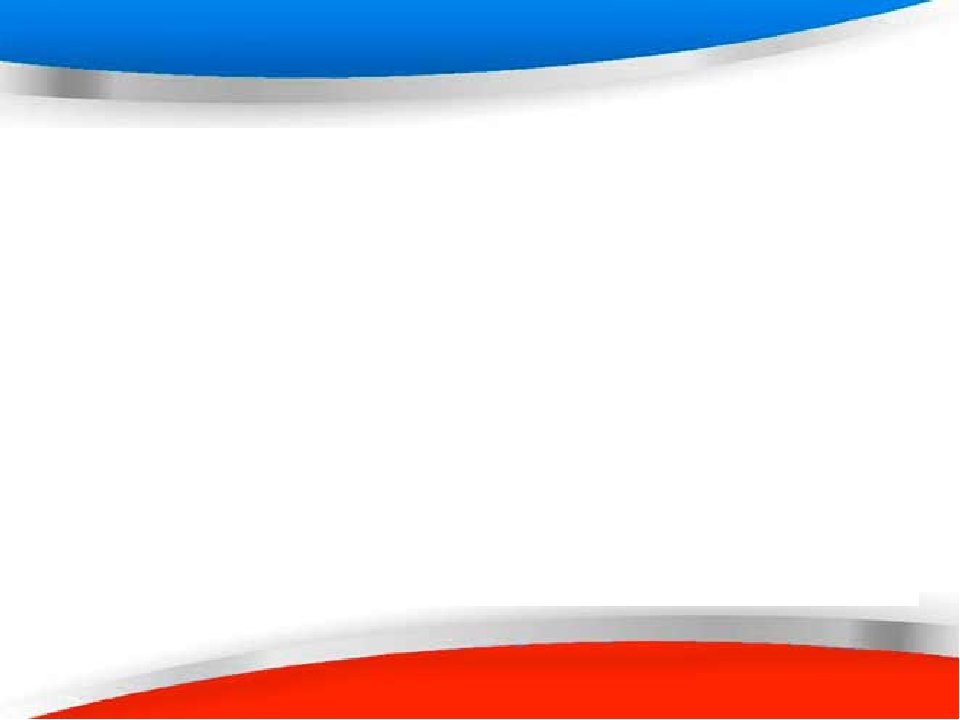 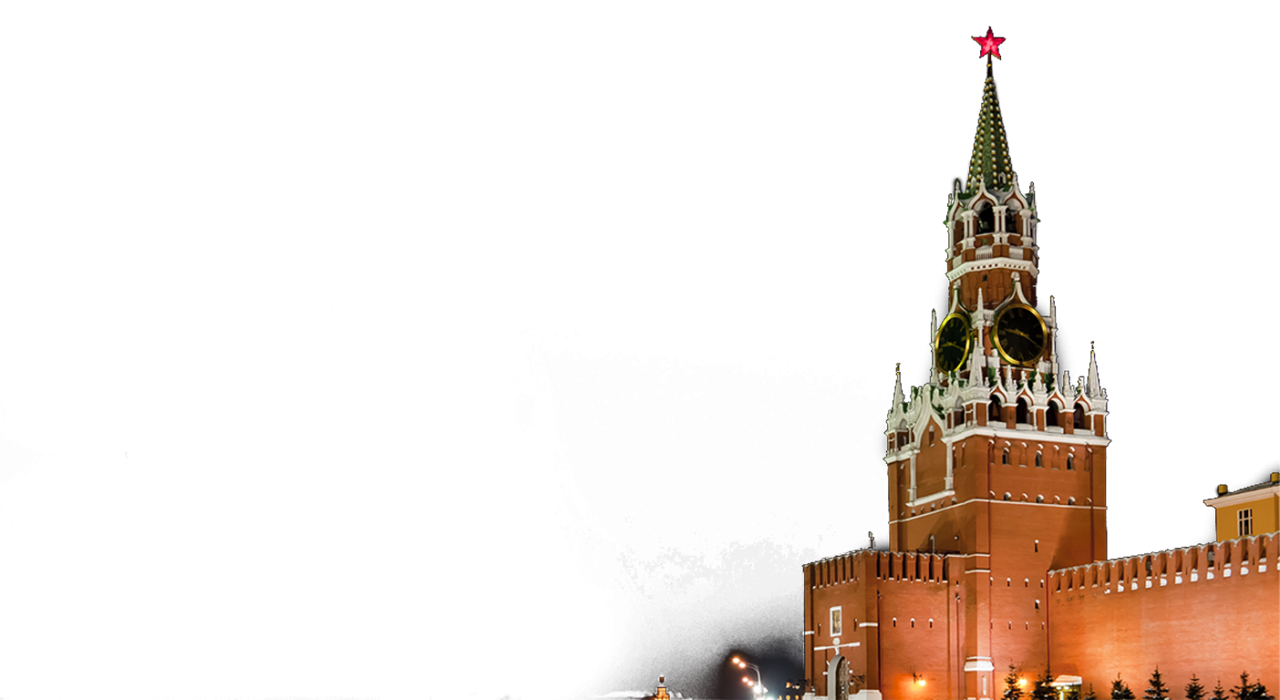 Любовь к родному краю, родной культуре, родной речи начинается с малого – любви к своей семье, к своему жилищу, к своему детскому саду. Постепенно расширяясь, эта любовь переходит в любовь к родной стране, к её истории, прошлому и настоящему, ко всему человечеству.                                                  Д. С. Лихачёв
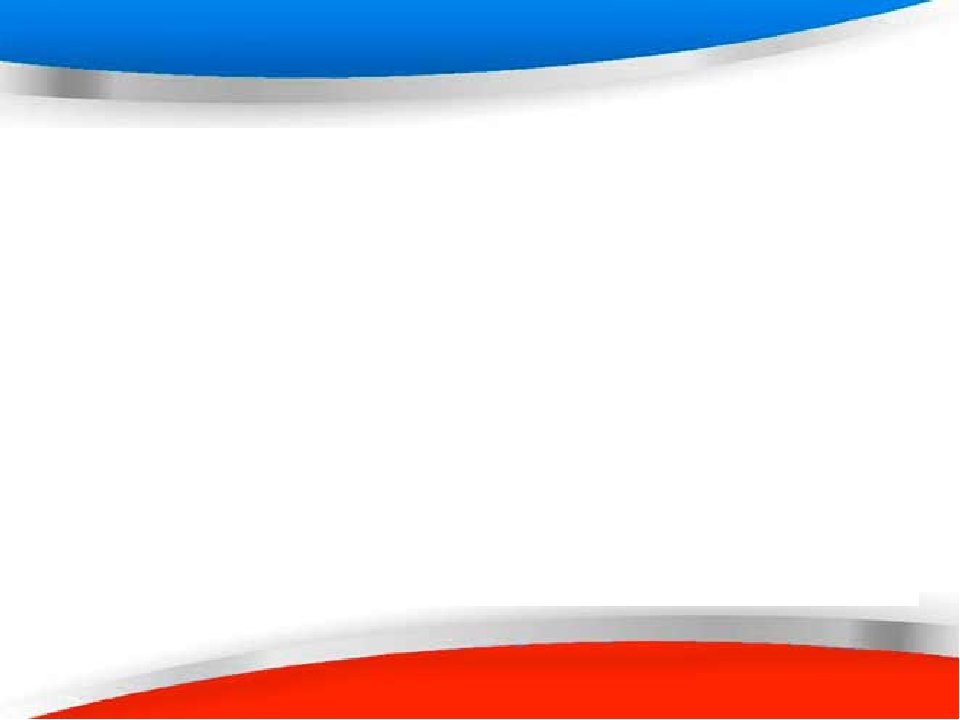 Вид проекта. Творческо – информационный
Продолжительность. Среднесрочный (сентябрь – ноябрь)
Участники проекта. Воспитатели, дети подготовит.гр, муз.руководитель, родители
Общая характеристика. 
Проект состоит из четырёх взаимосвязанных разделов:
1. «Мой дом,моя семья» 
2. «Моя посёлок, мой район»
3. «Моя республика - Мордовия»
4. «Моя страна - Россия»
6. Итоговое мероприятие «Россия -Родина моя»
7. Презентация проекта
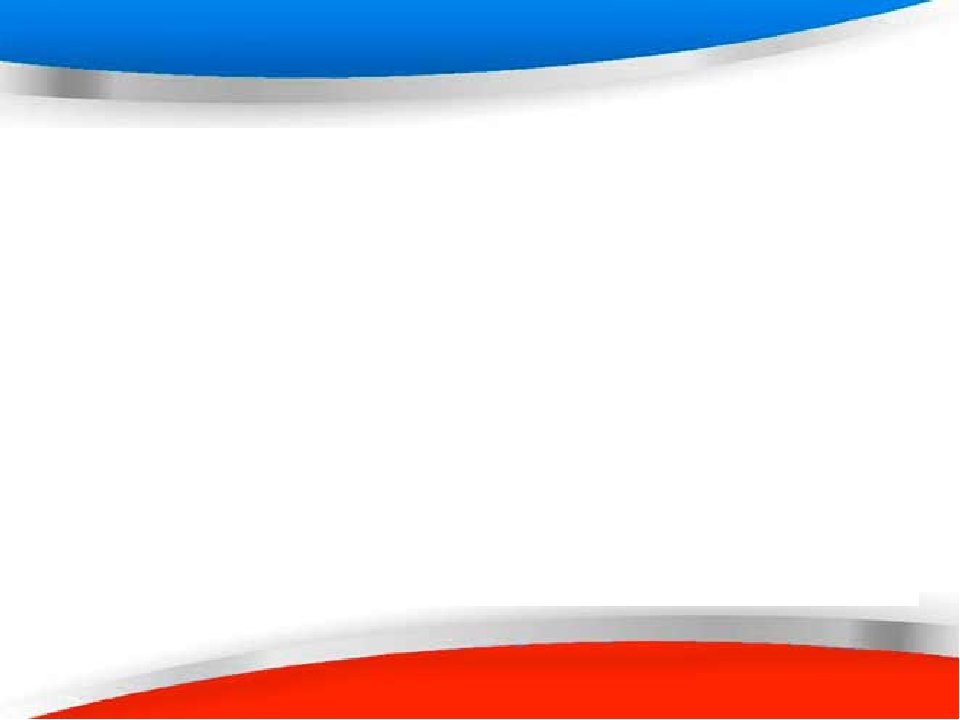 Актуальность.
В последнее время всё более заметной стала утрата нашим обществом патриотического сознания.   Дети, начиная с дошкольного возраста, страдают дефицитом знаний о родном посёлке, стране, особенностях русских, мордовских традиций. Также равнодушное отношение к близким людям, товарищам по группе, недостаток сочувствия и сострадания к чужому горю. И конечно,  недостаточно сформирована система работы с родителями по проблеме нравственно-патриотического воспитания в семье.
         Нужно помнить, что ребёнок не рождается патриотом, он им становится.
Также нельзя забывать о том, что воспитание патриотизма - это непрерывный процесс, многое зависит от окружения ребёнка, от того, что с самого детства закладывается в детское сознание. К сожалению, не все родители считают нужным и важным воспитывать чувство патриотизма в детях, поэтому очень важна роль дошкольного образования в воспитании патриотизма у детей.
      Развитие любви и привязанности к родному дому в первоначальном значении служит первой ступенью патриотического воспитания детей дошкольного возраста. «Родной дом» — сложное, многогранное понятие. Оно включает отношение к себе как к личности, отношение к своей семье, включенность в семейные традиции. Первые друзья малыша, детский сад, куда он ходит, улица, на которой стоит его дом, — все это включается в представления ребенка о родном доме, о своей «изначальной» родине. 
          Постепенно эти представления расширяются. Родина уже ассоциируется не только с домом и с улицей, но и с родным городом, посёлком, с окружающей природой. Позже приходит осознание причастности к краю и к России, огромной многонациональной стране, гражданином которой предстоит стать ребенку.
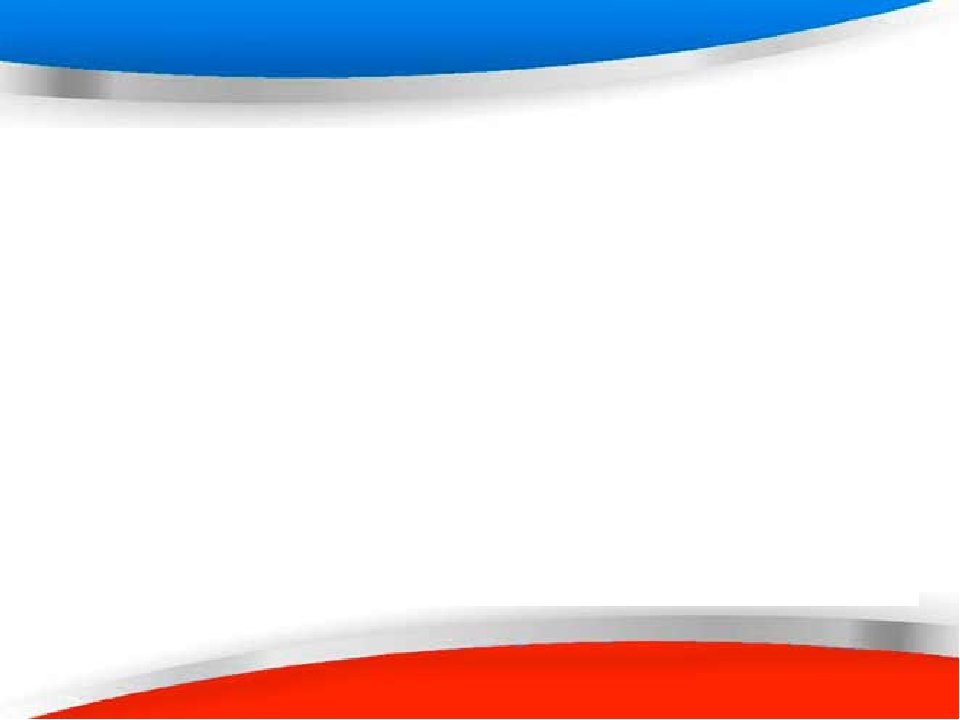 Цель проекта:
	Воспитание нравственно-патриотических чувств у детей старшего дошкольного возраста через систематизацию знаний    о своей семье,  о родном посёлке, о республике, о своей стране. Ориентировать родителей воспитанников на патриотическое воспитание детей в семье. 
 
Задачи:
- формирование у детей представления о семье, доме,  районе и посёлке, о республике, о стране ,
 в которой они живут, 
-  формирование чувства гордости за свою нацию; формирование почтительного отношения к национальным и культурным традициям своего народа;
- воспитание   нравственно-эстетических чувств, эмоционально-ценностного позитивного отношения к себе и окружающему миру;
- формирование нравственно-патриотических чувств посредством ознакомления детей с произведениями, народного декоративно-прикладного искусства,  и музыкальными произведениями
- развитие       личности дошкольника, его творческих способностей, формирование желания и умения к познанию.
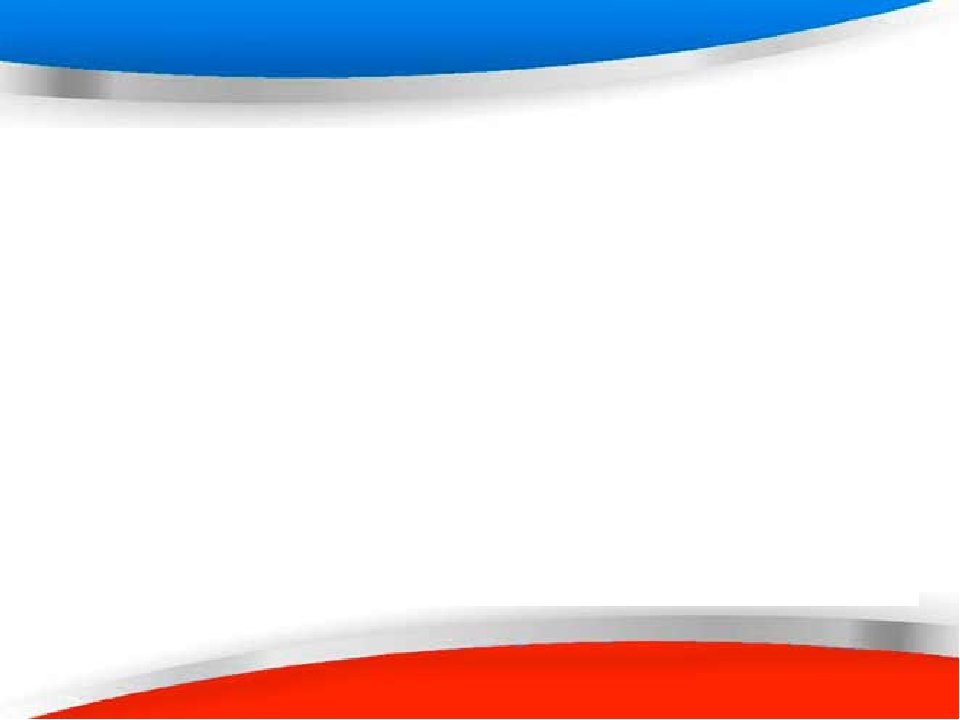 Предполагаемый результат:
Дети пополнят знания по следующим разделам проекта: «Мой дом, моя семья»,  «Мой посёлок, район», «Моя республика- Мордовия», «Моя страна- Россия».
2. Дети будут обладать   ценностно-нравственные качествами, являющимися фундаментом для дальнейшего воспитания гуманной, духовно-нравственной и социально-активной личности, будущих достойных граждан России. 
3. Повысится познавательная активность, общая культура и компетентность всех участников проекта.
4. Укрепится взаимосвязь между детьми, родителями и педагогами. 
5. Будет создана предметно-развивающая среда, способствующая нравственно-патриотическому воспитанию детей.
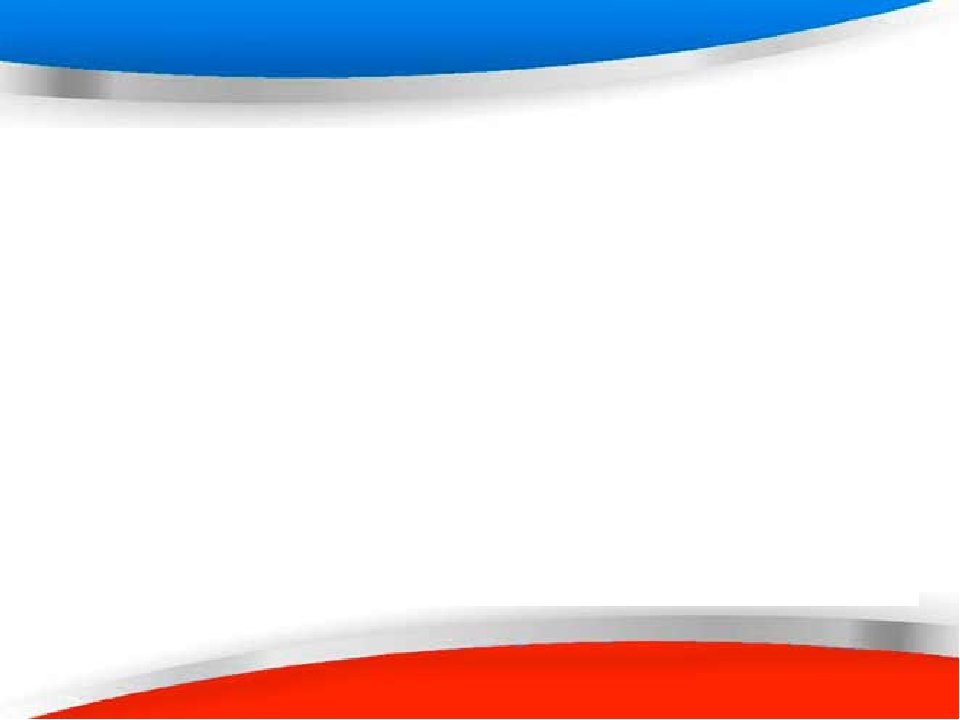 Формы взаимодействия с детьми и родителями
Формы взаимодействия с детьми:
- Непосредственная образовательная деятельность;
- Совместная деятельность детей и педагогов;
- Экскурсии;
- Чтение художественной литературы; разучивание стихов , пословиц о родном крае, о России
- Беседы, ситуативные разговоры;
- Слушание музыки; изучение песен, частушек о родном крае
- Игры (дидактические, ролевые, хороводные, подвижные и коммуникативные)
- Презентации, просмотры обучающий фильмов, мультфильмов.
 
Формы взаимодействия с родителями:
Консультация, инд.беседы,родительское собрание по проблемам патриотического воспитания детей;
Сотворчество детей и родителей.
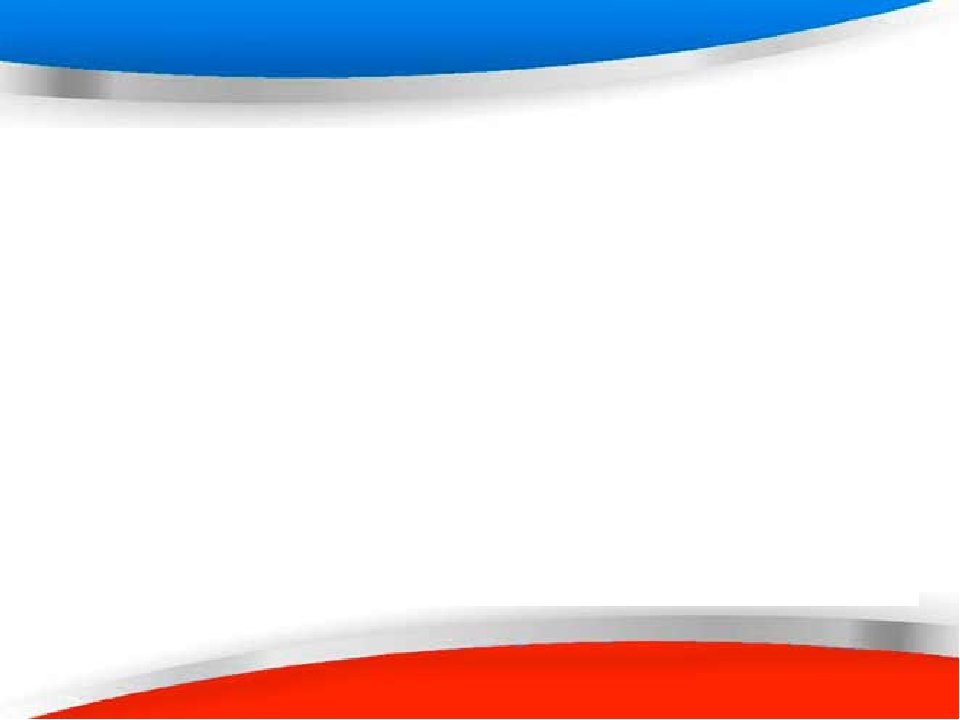 1 этап.  Подбор методического материала, художественной     литературы, музыкального репертуара, наглядности                                                                                                                                    сентябрь 
2 этап.  Реализация проекта согласно плану мероприятий с   детьми и родителями.             сентябрь- ноябрь
3 этап. Презентация результатов деятельности .                                                                       ноябрь
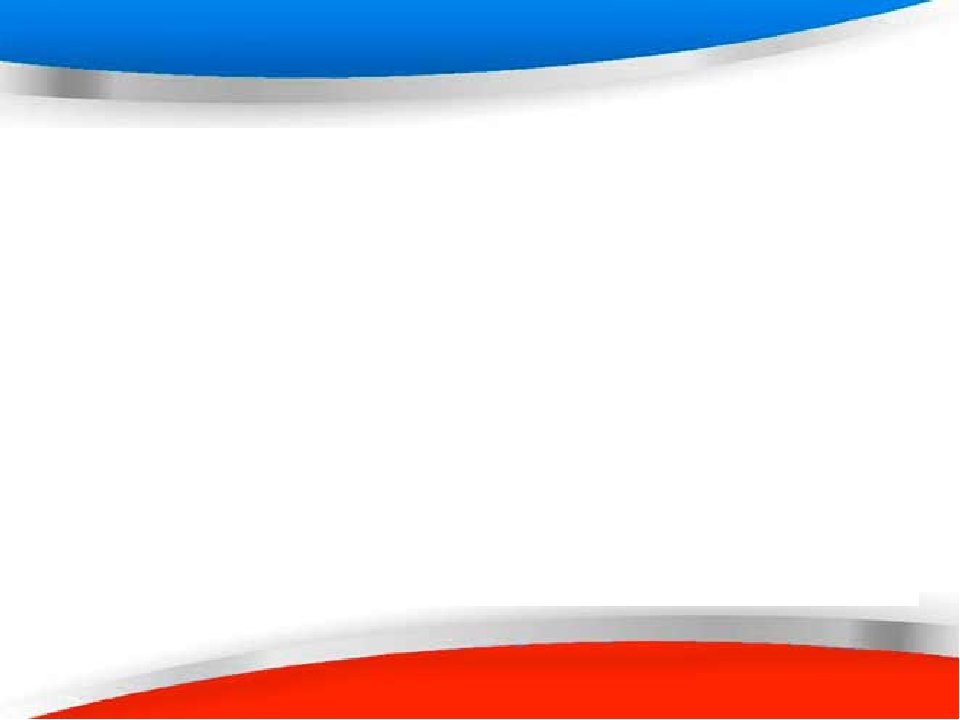 Формы и методы реализации проекта
                                                                                        «Мой дом, моя семья – это Родина моя»
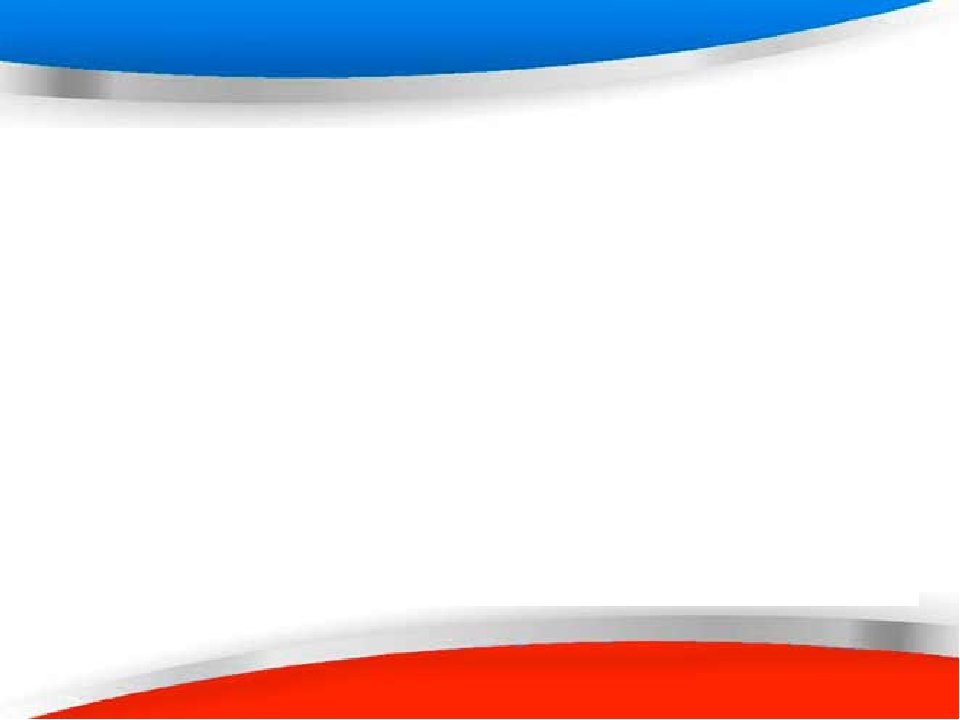 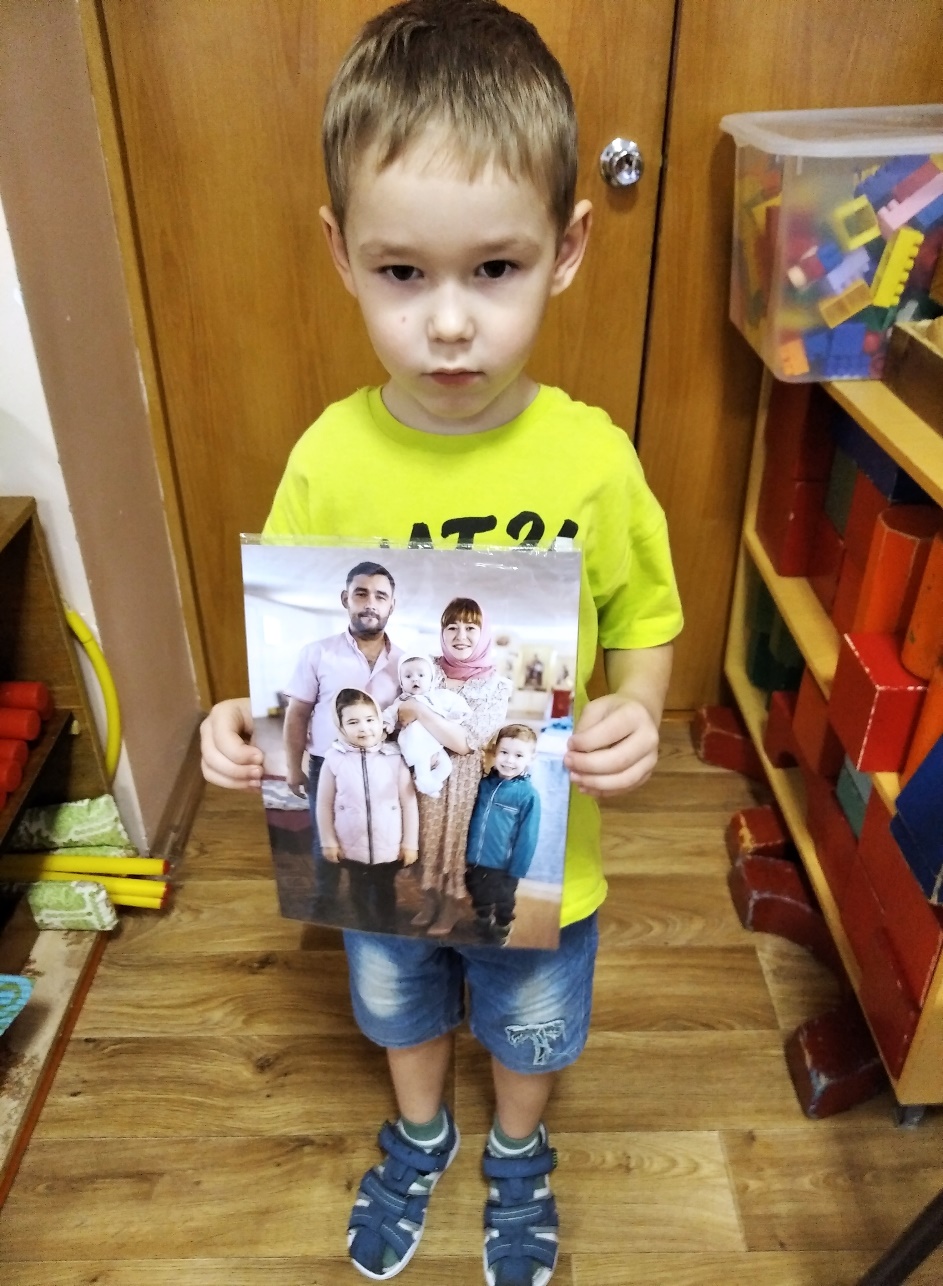 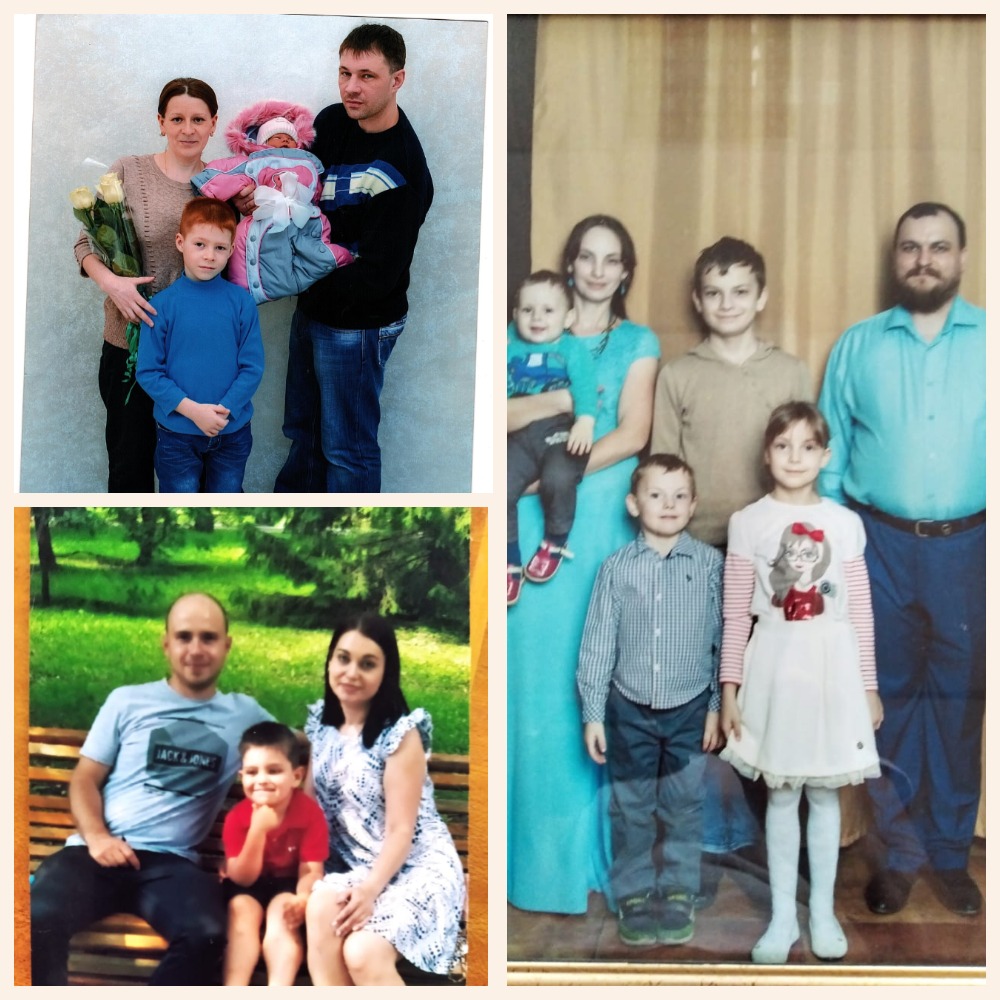 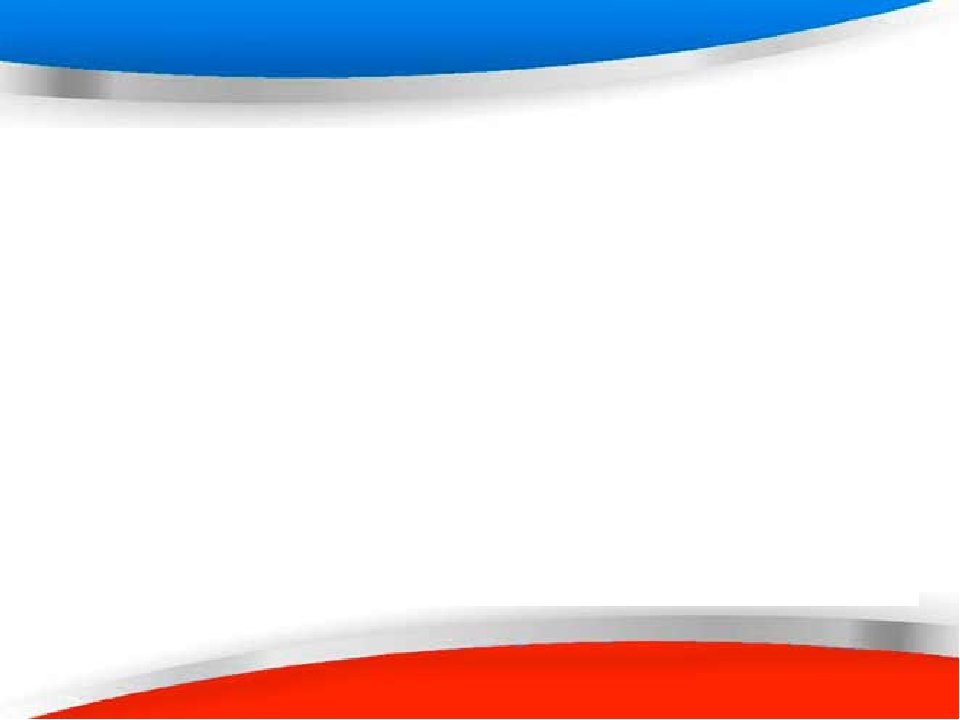 «Мой посёлок, мой район – это Родина моя»
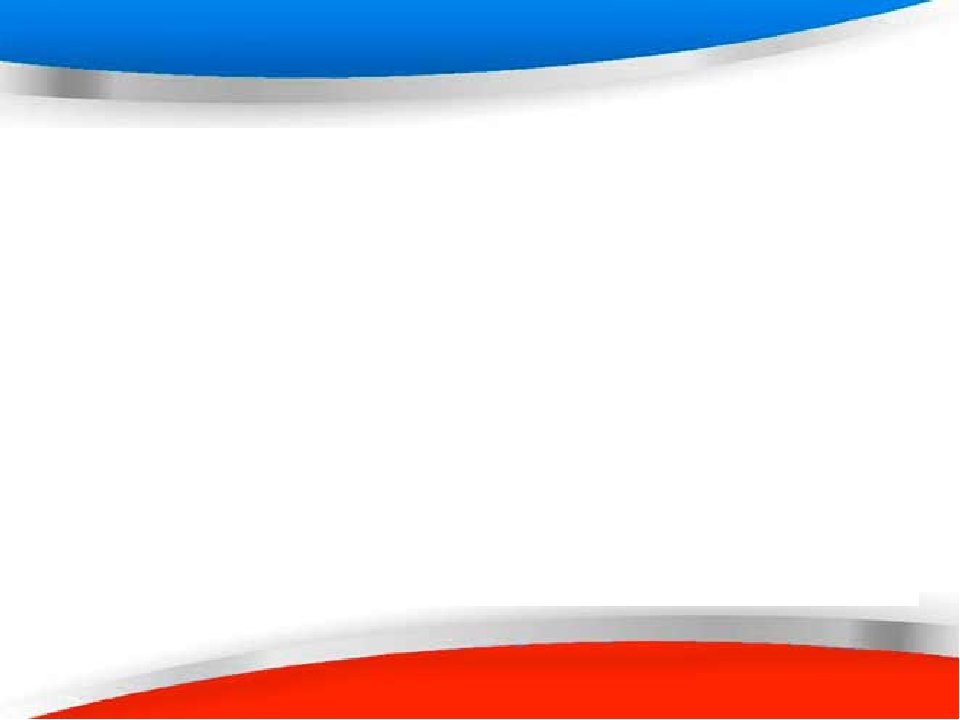 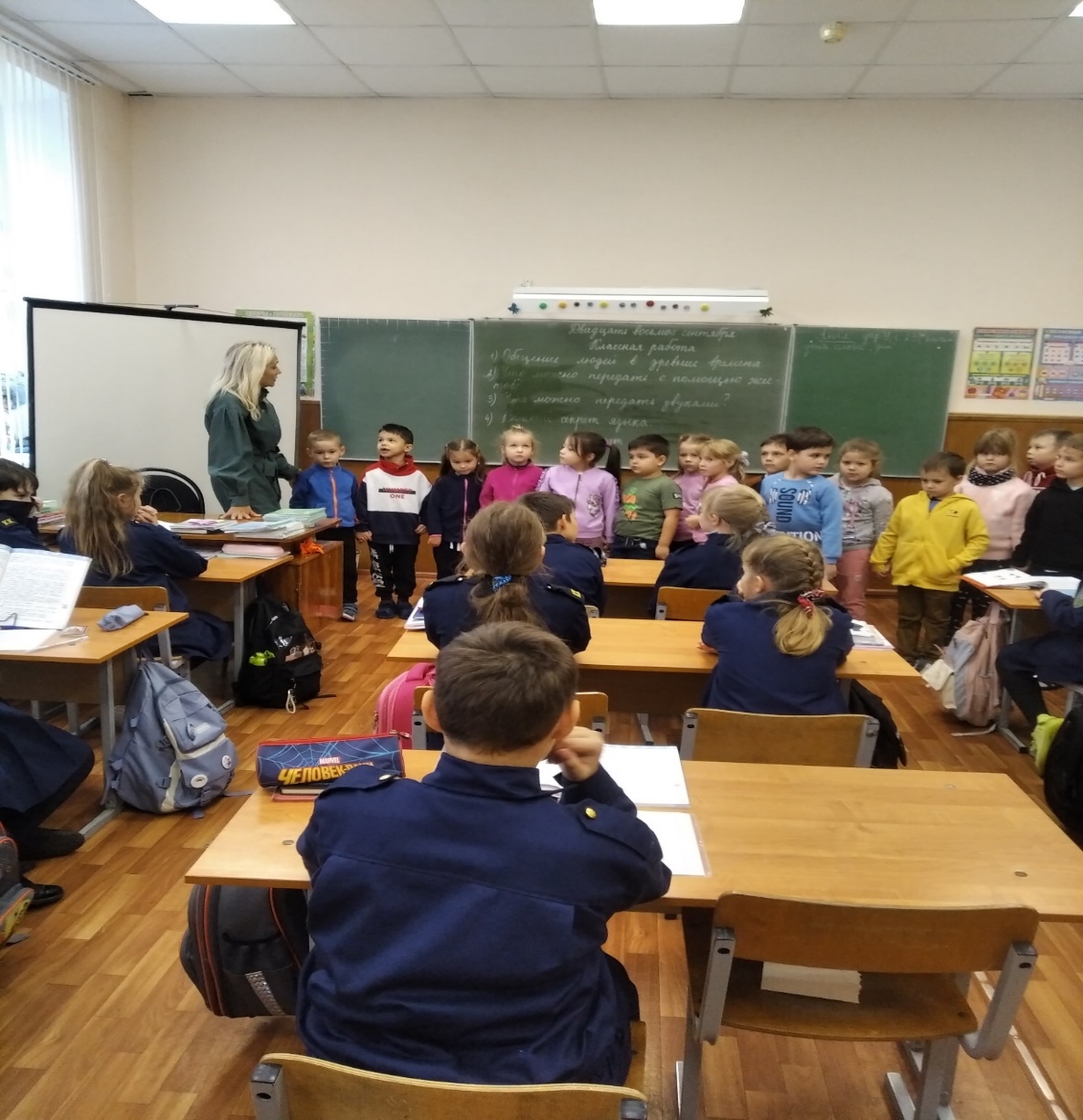 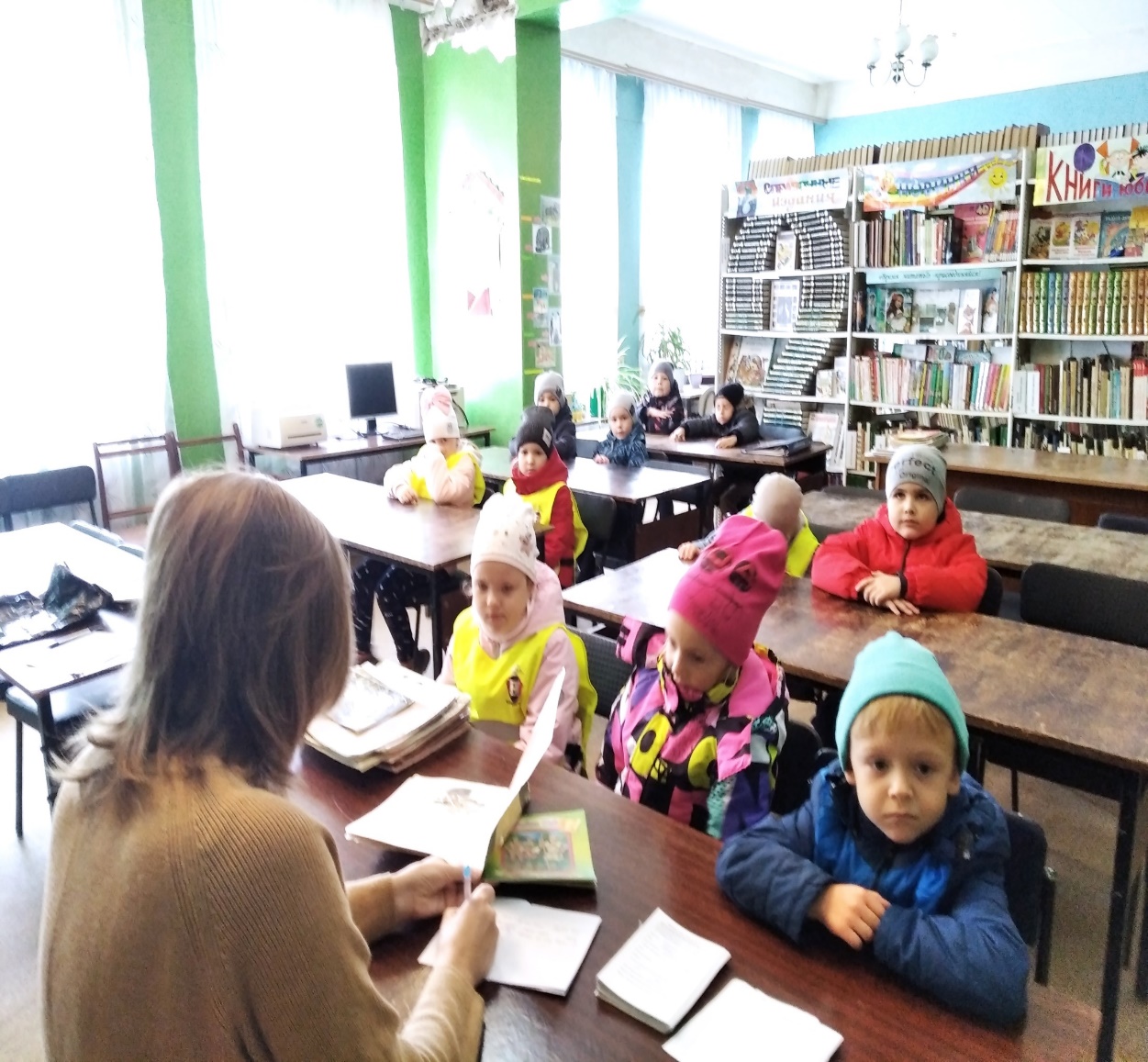 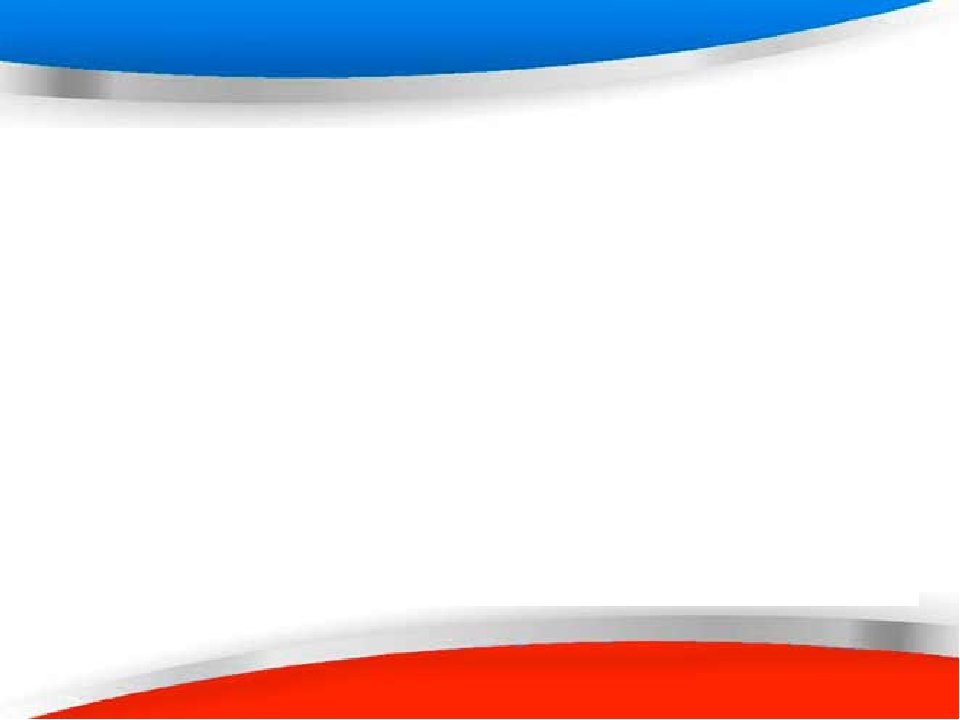 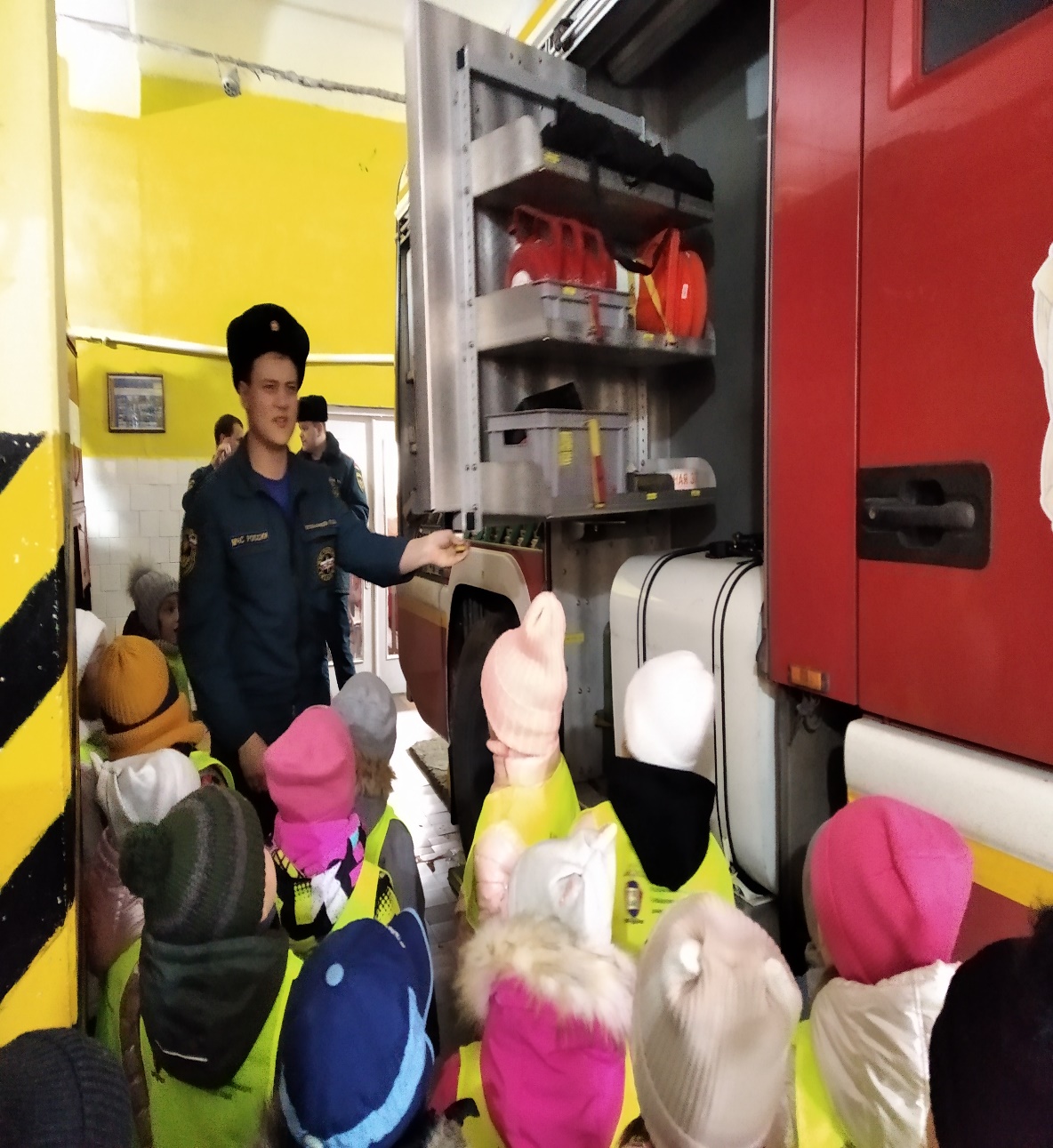 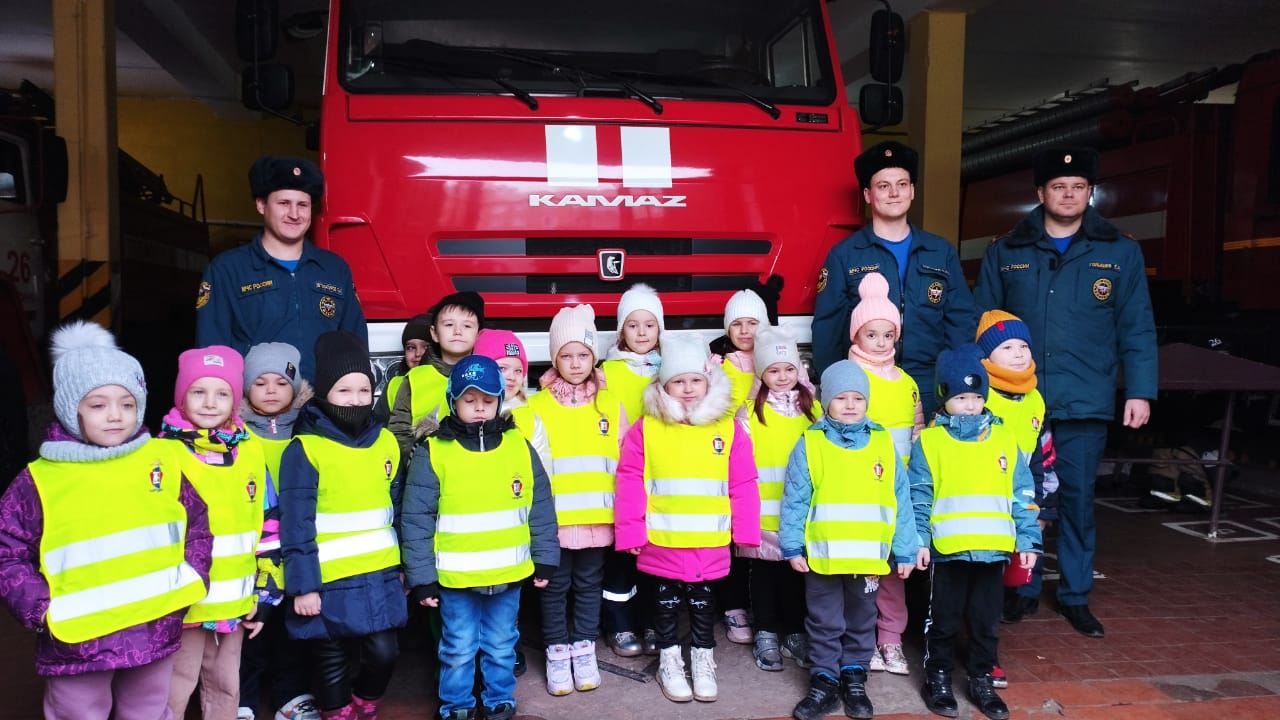 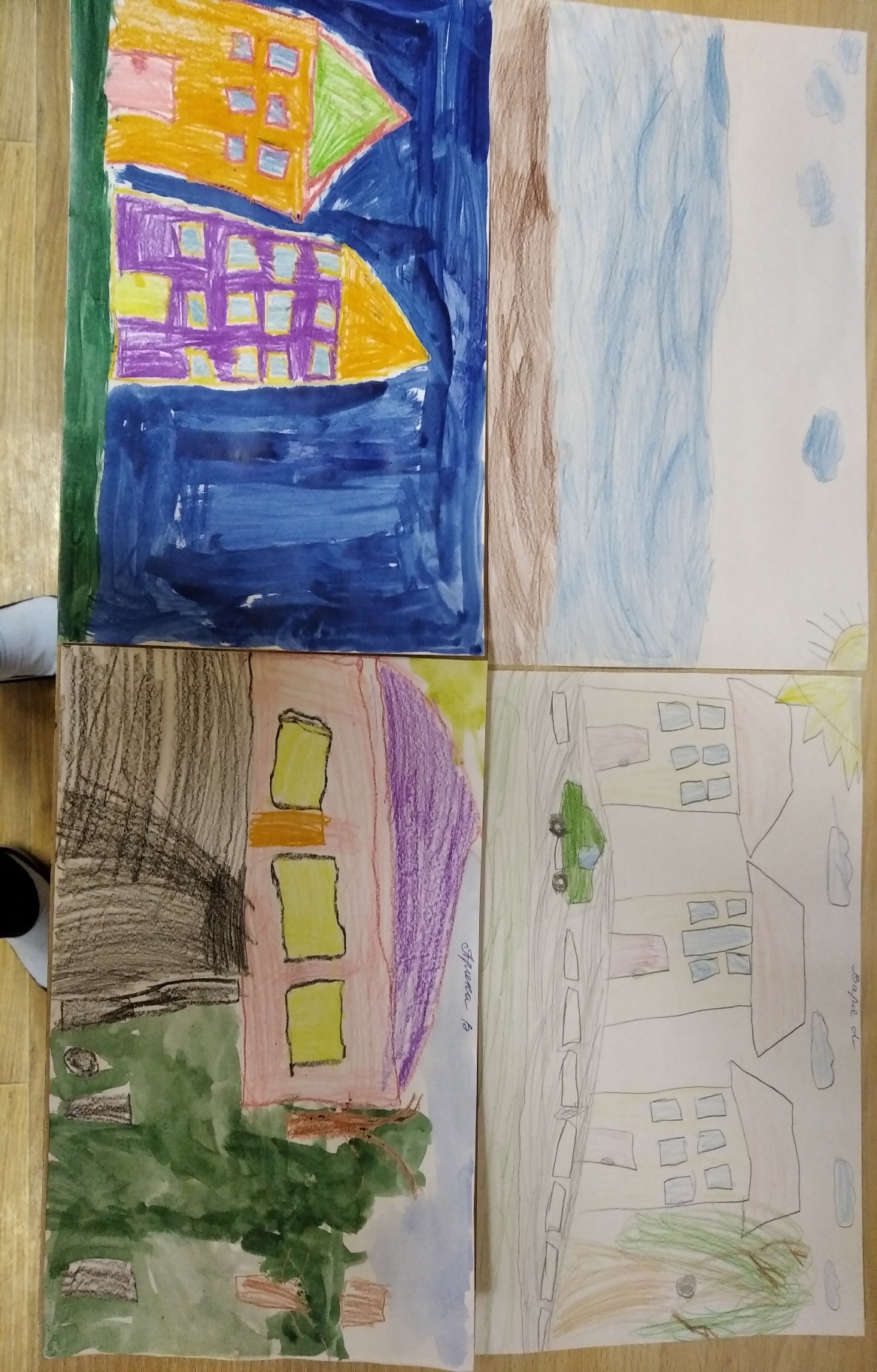 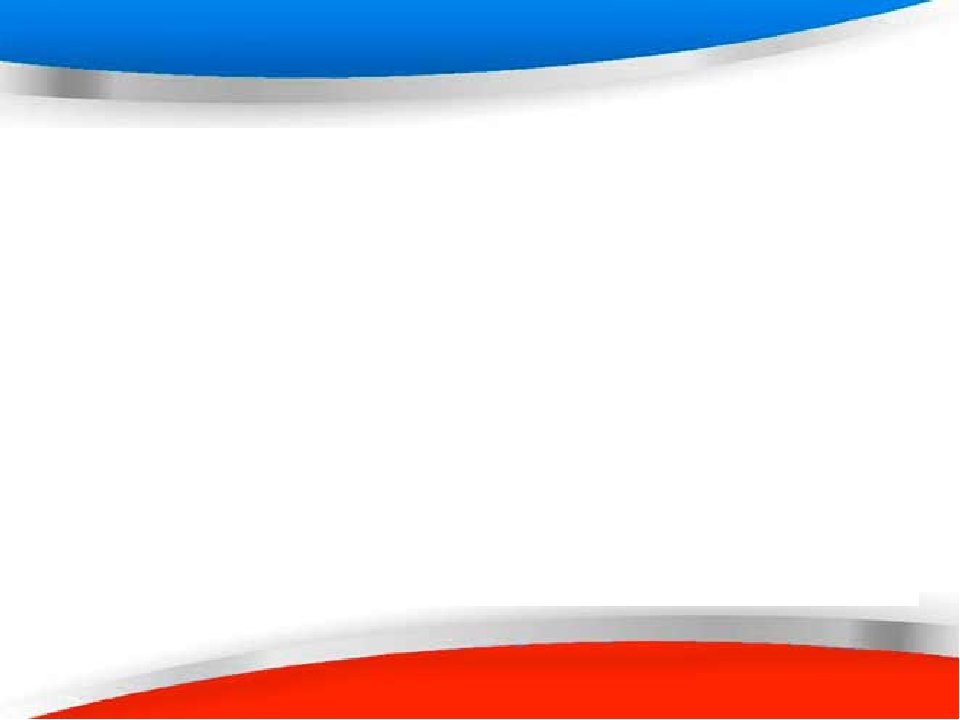 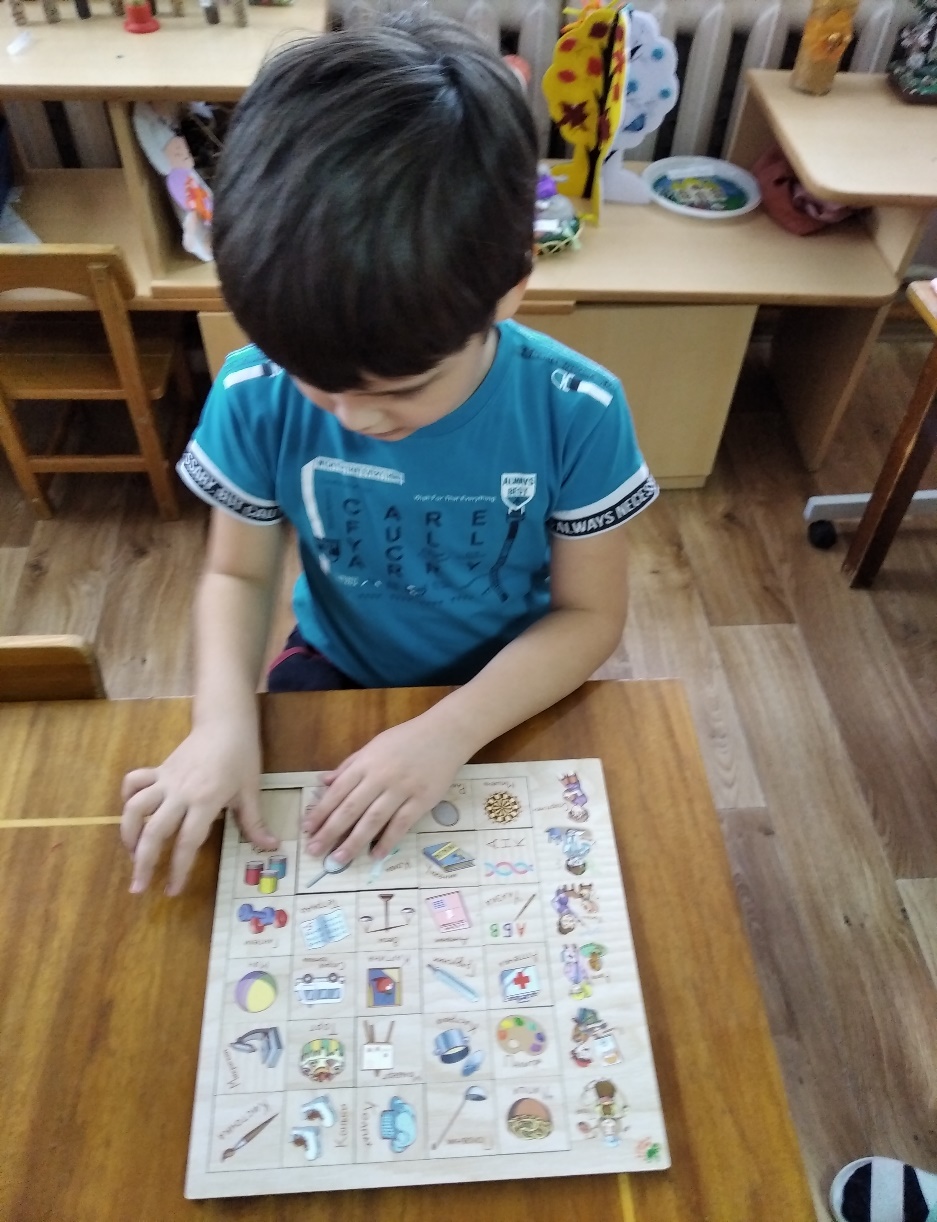 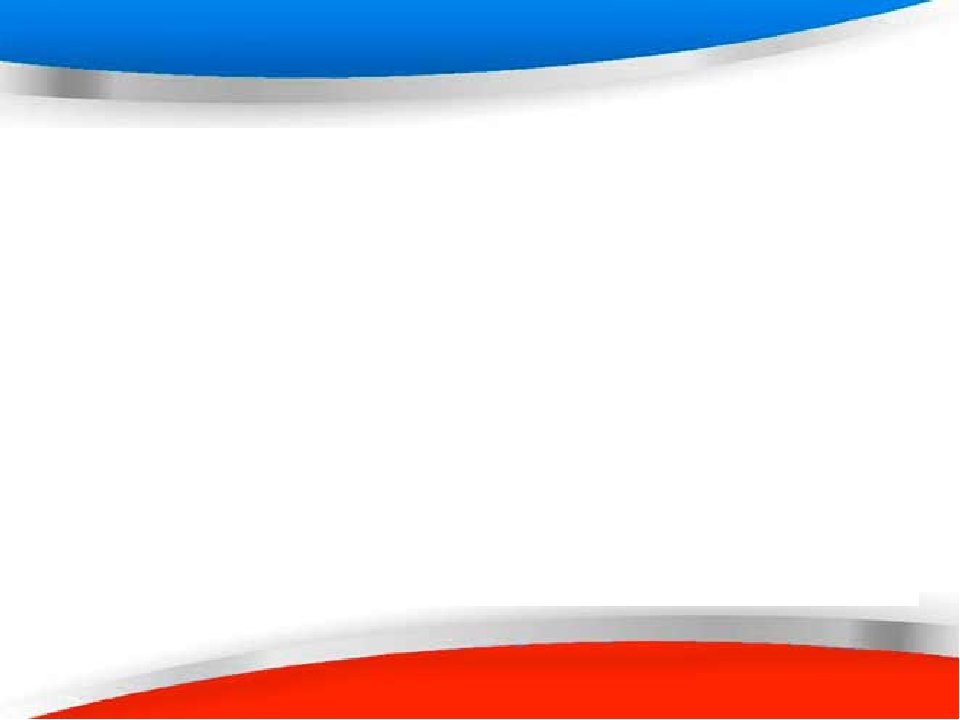 « Мордовия – это Родина моя»
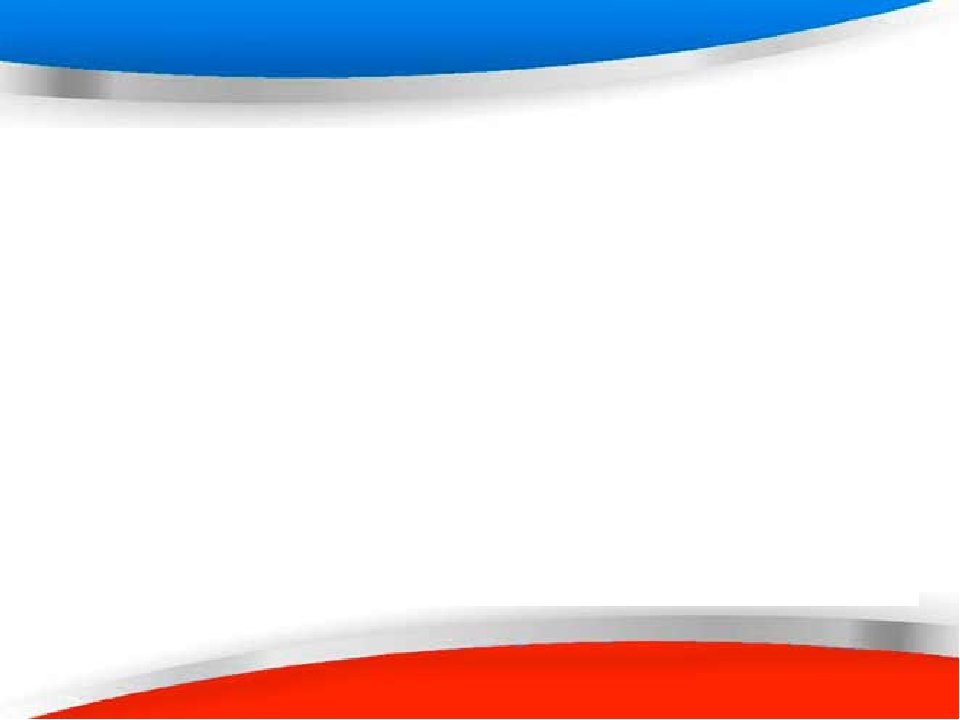 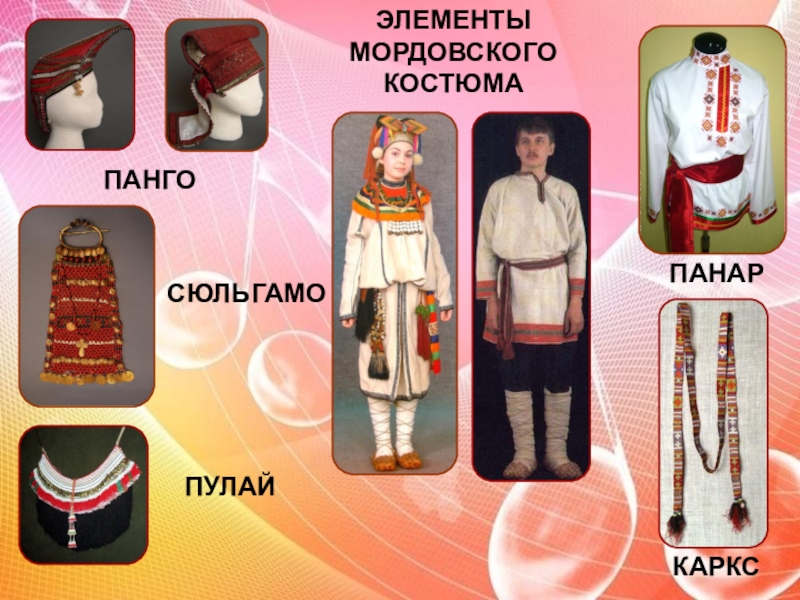 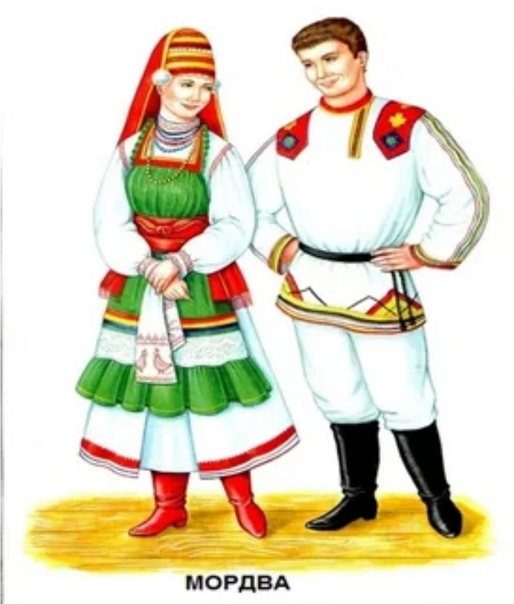 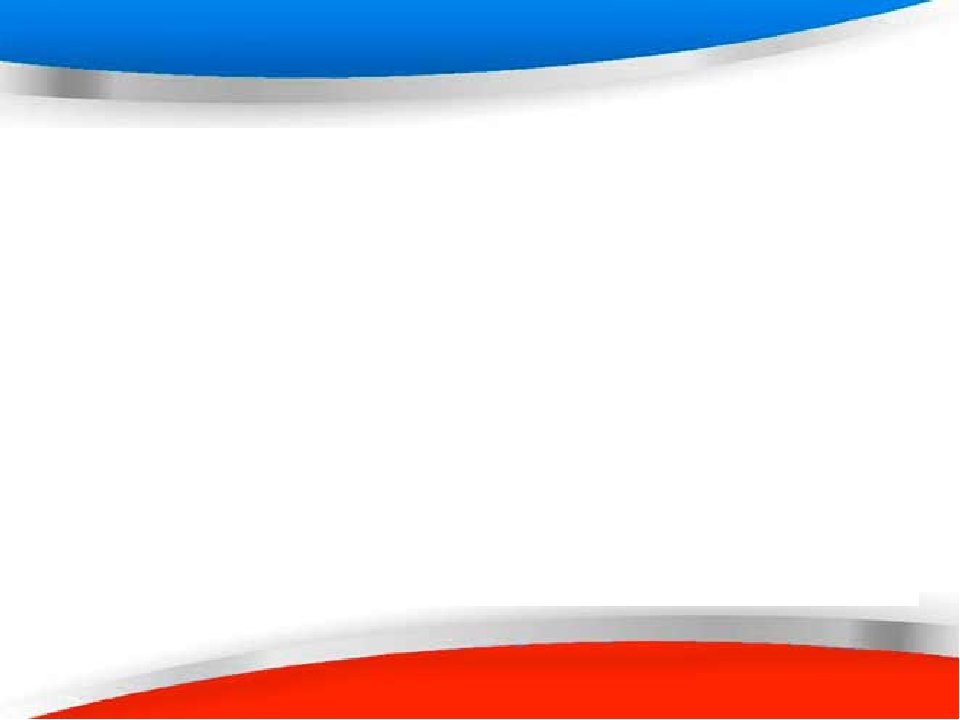 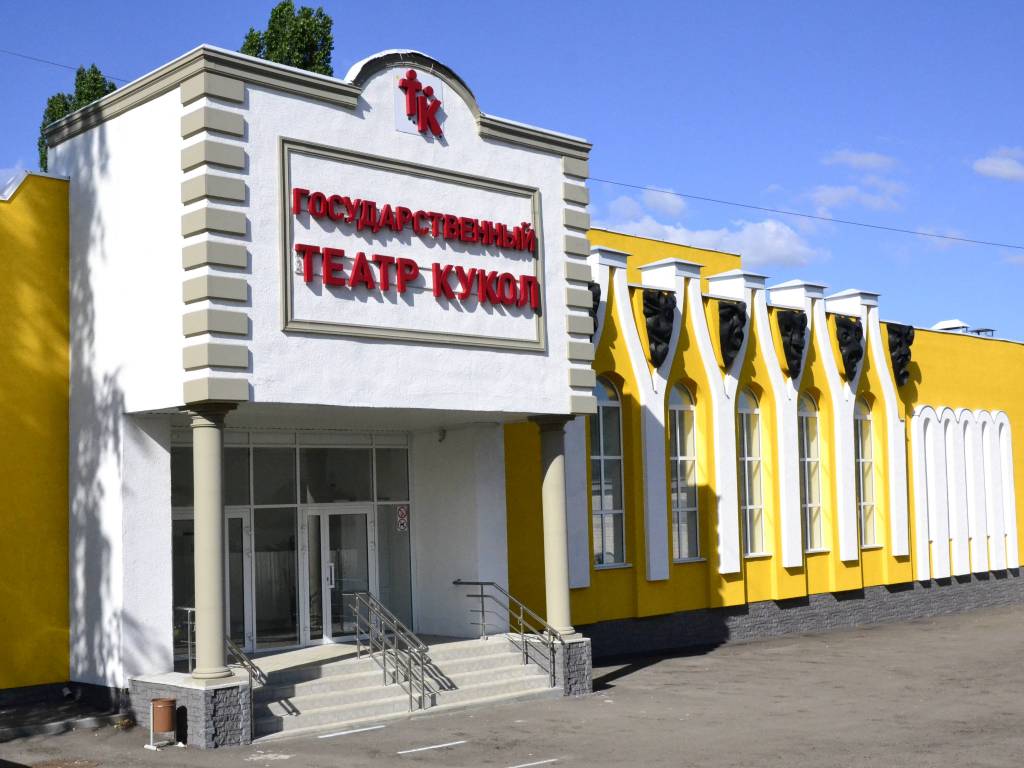 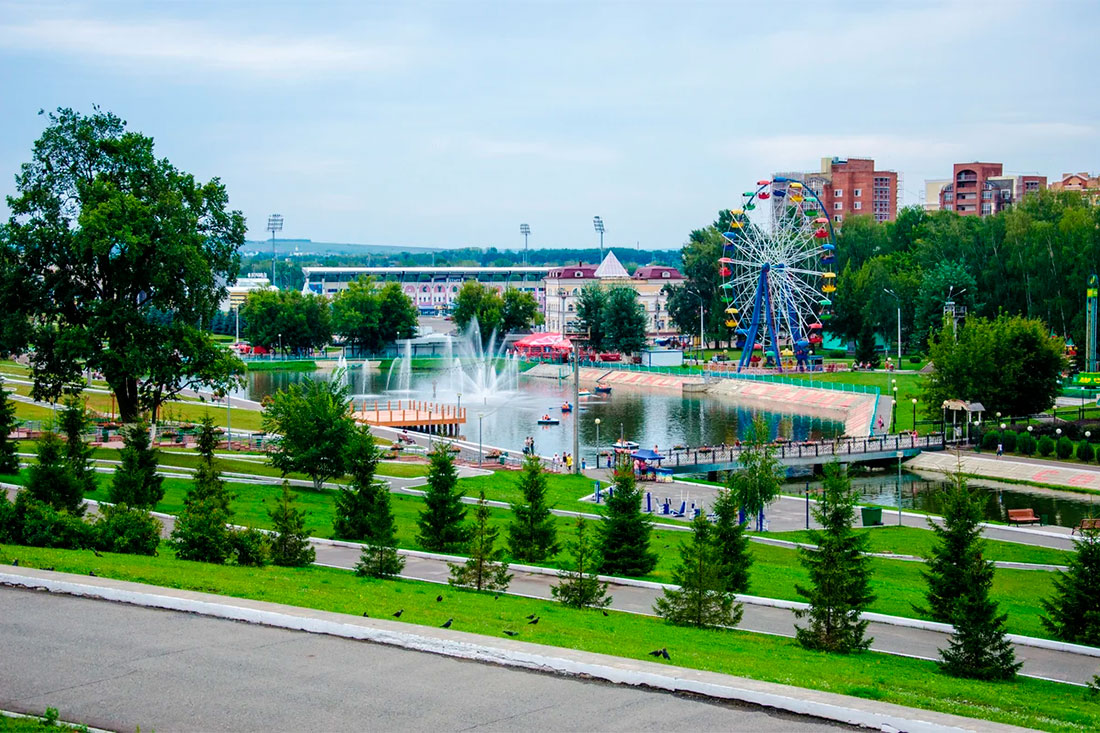 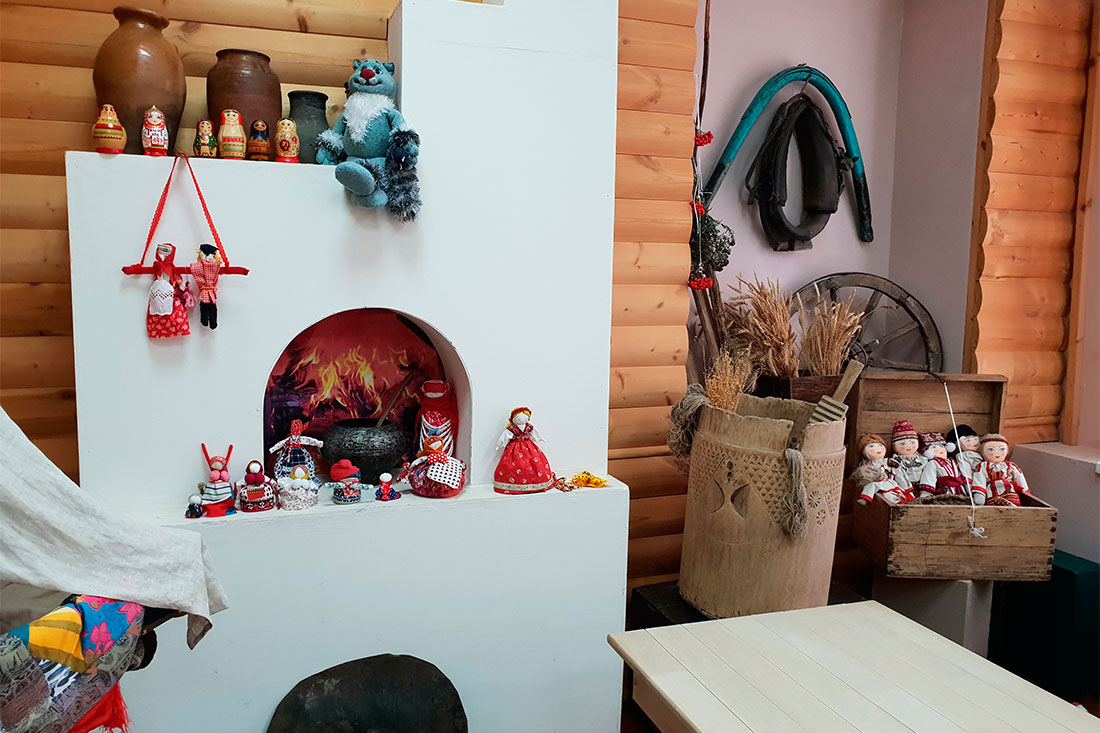 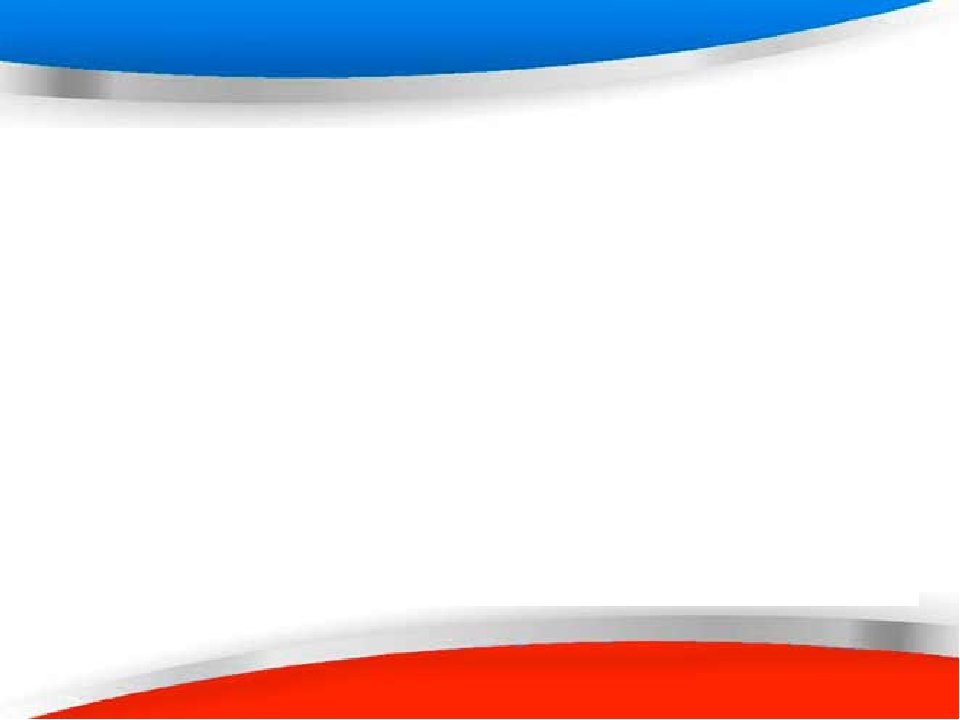 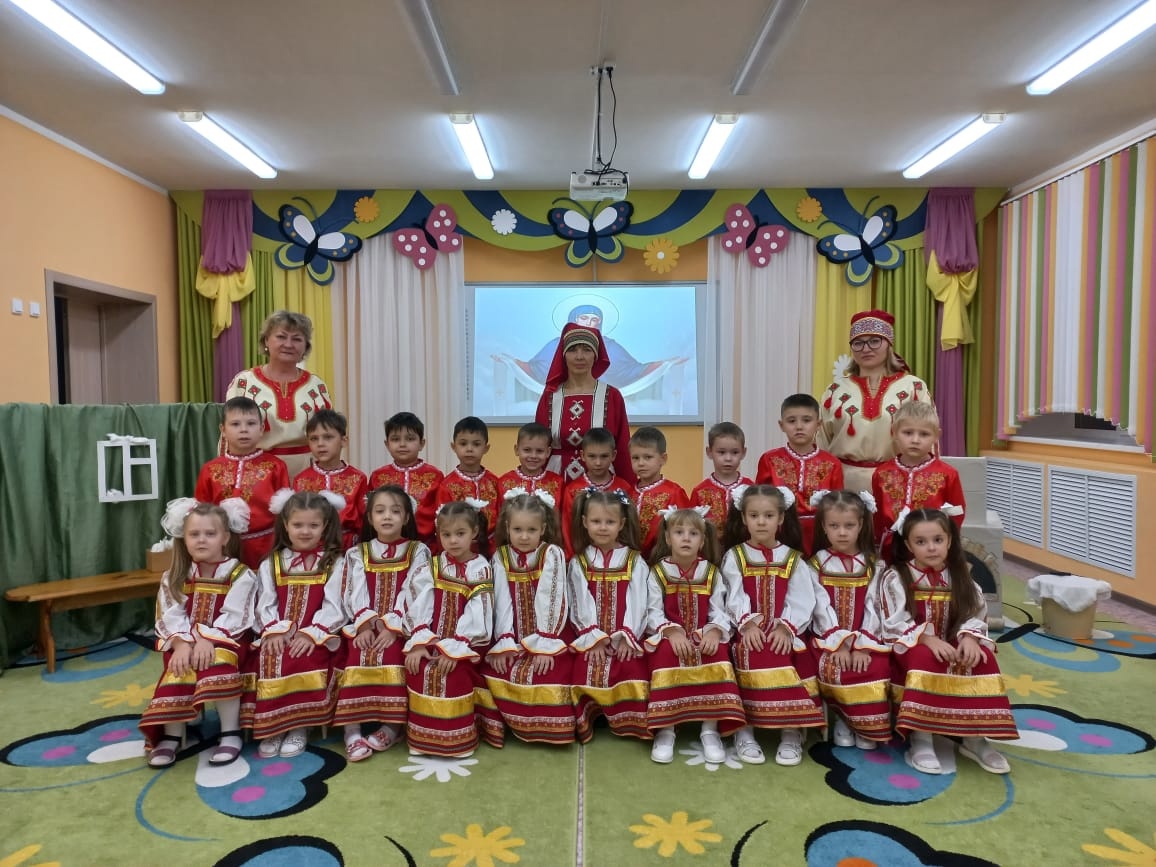 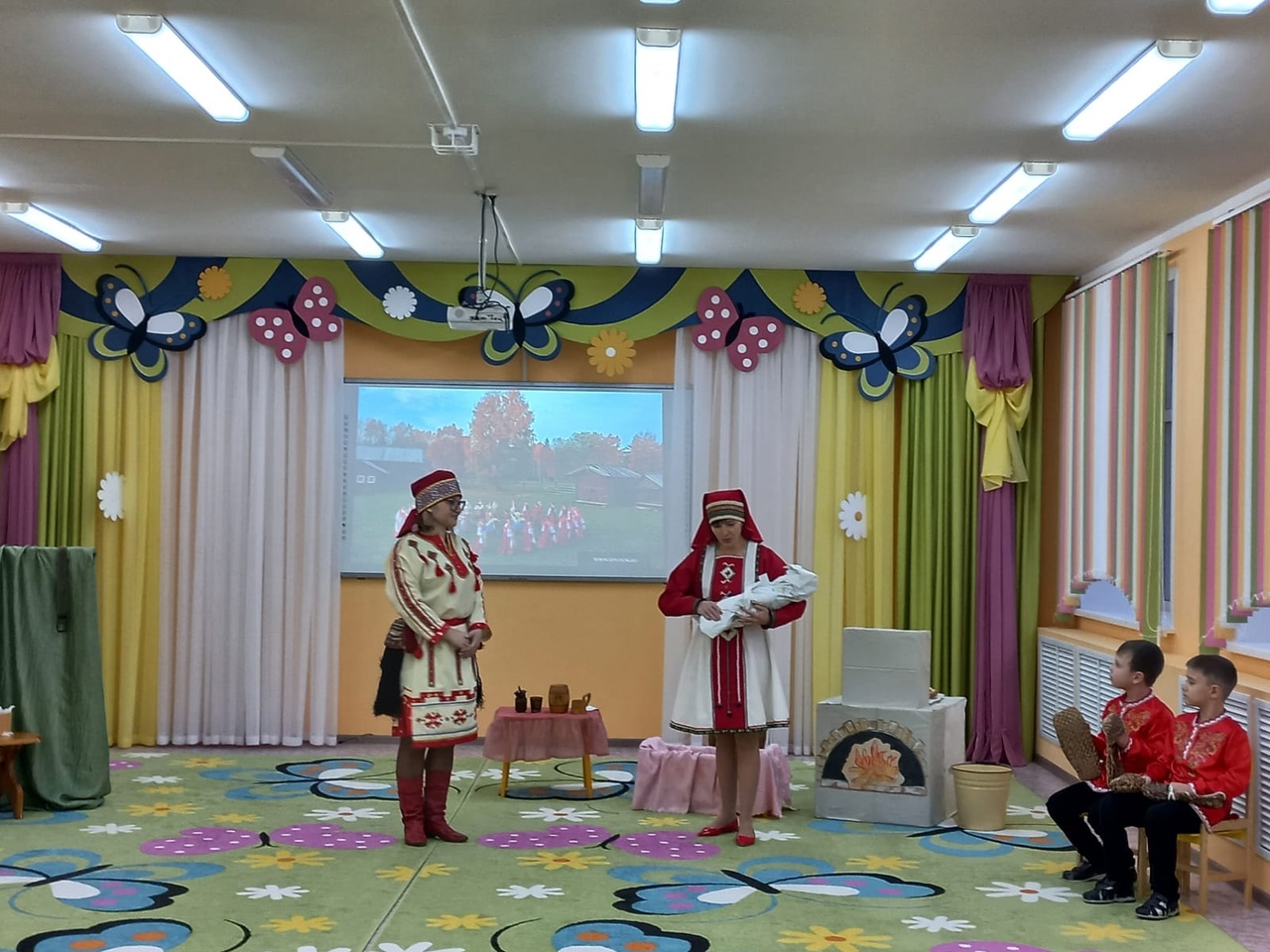 «Моя страна- Россия »
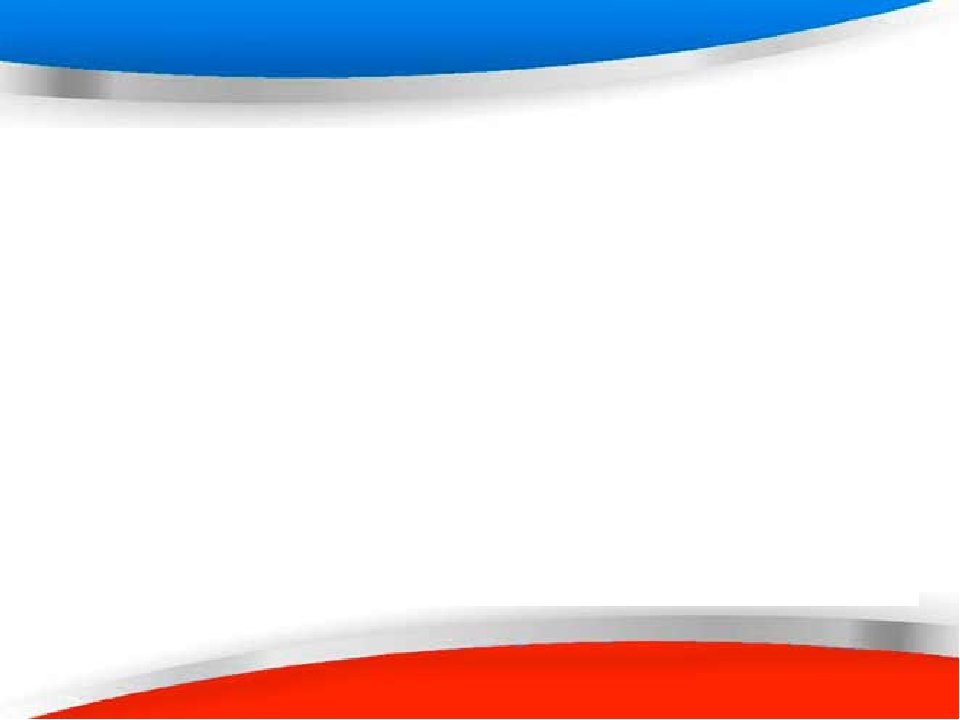 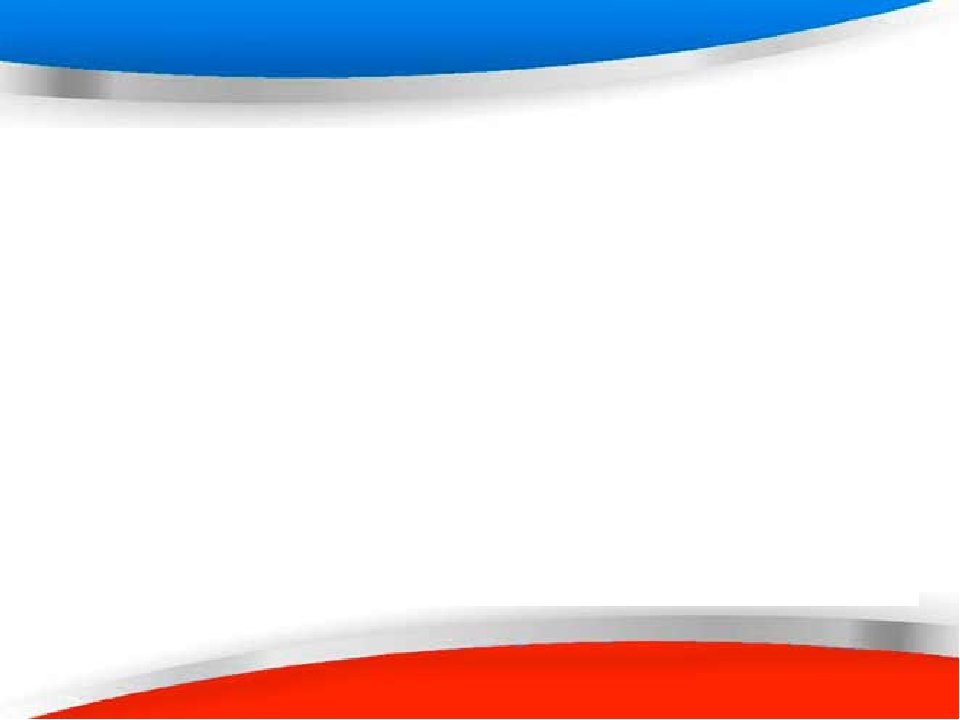 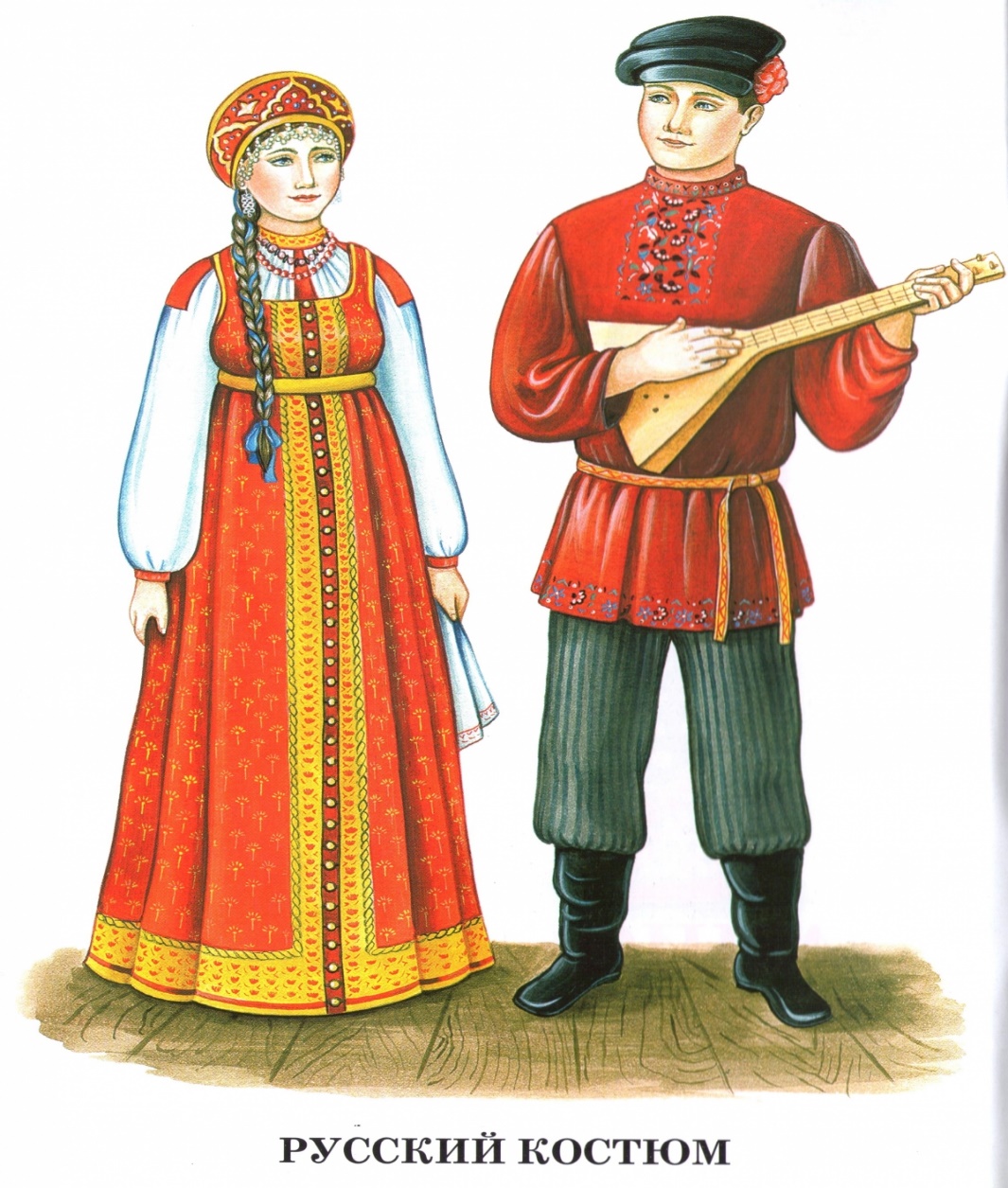 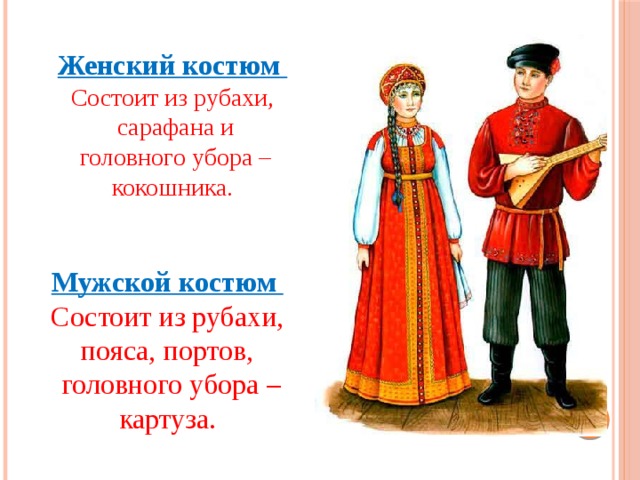 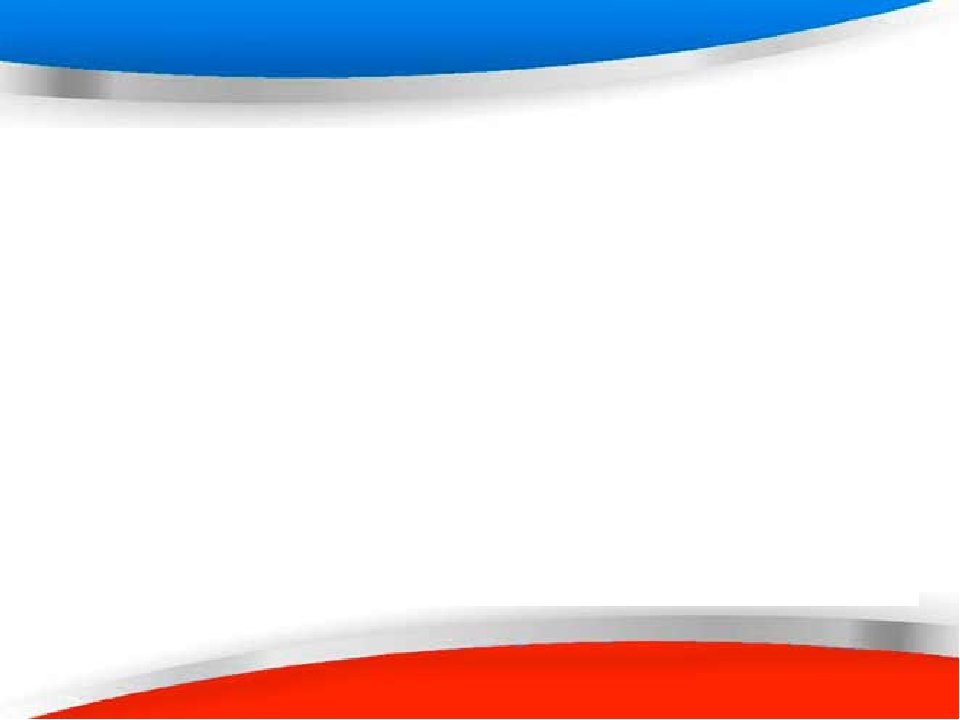 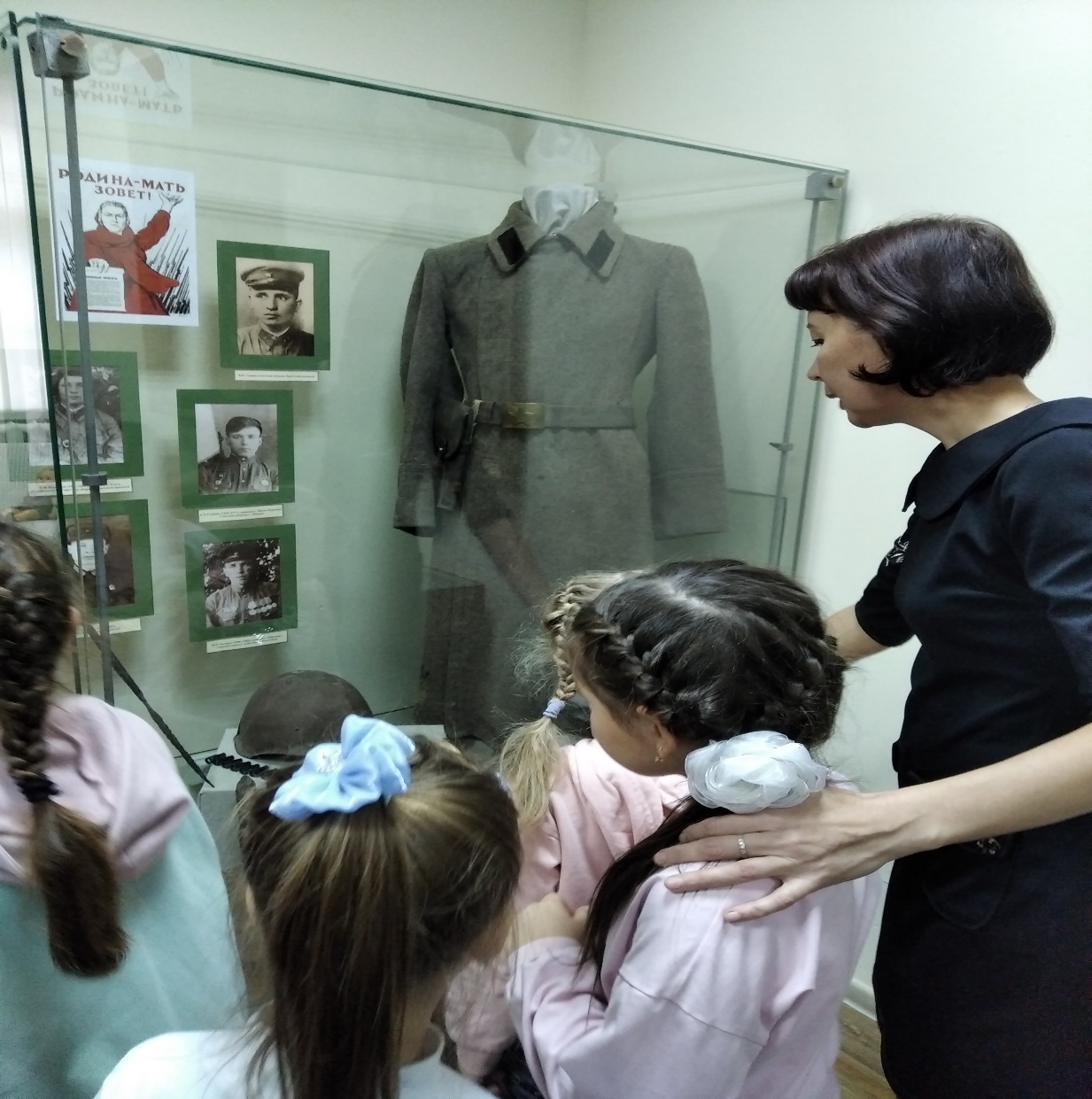 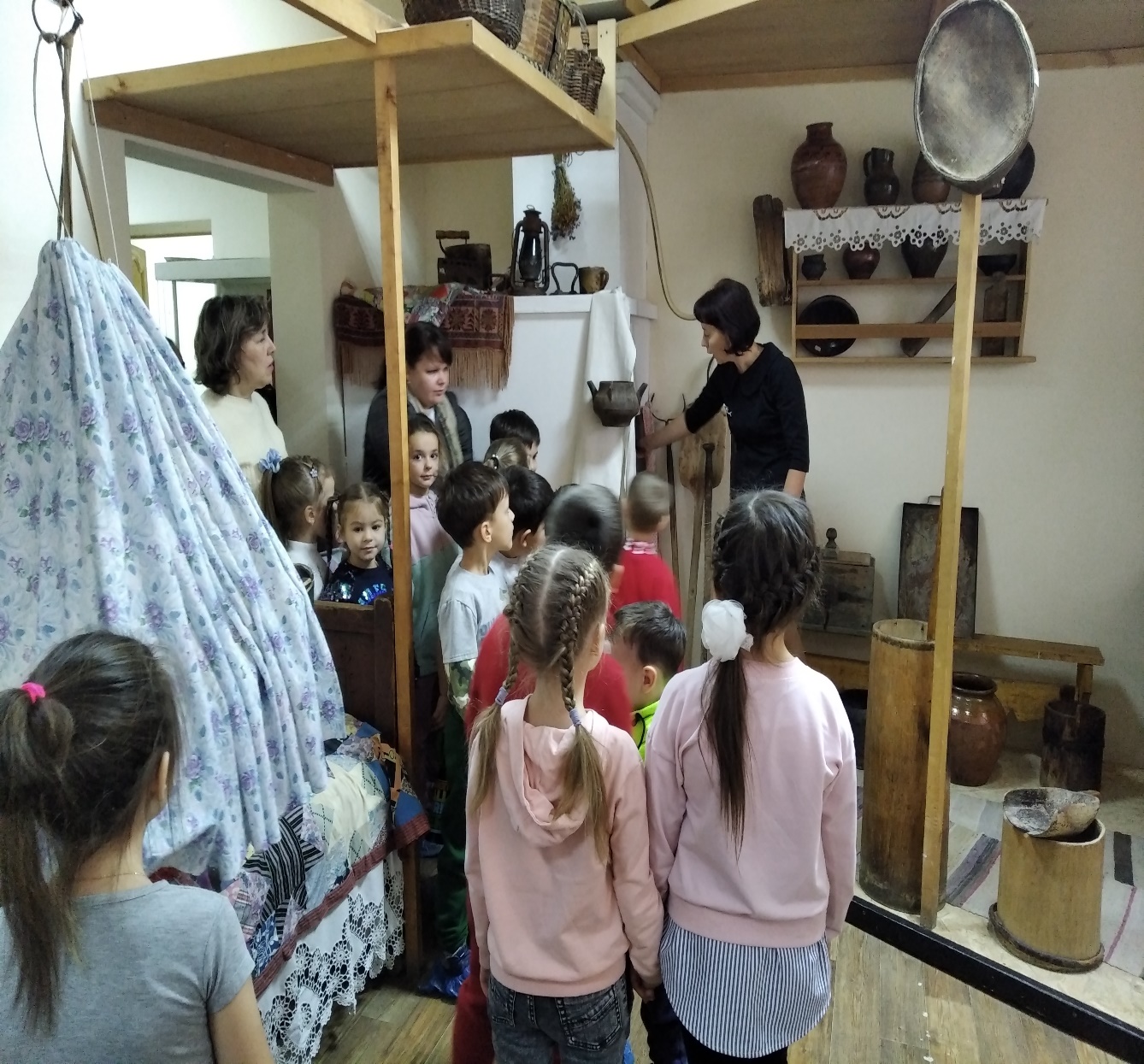 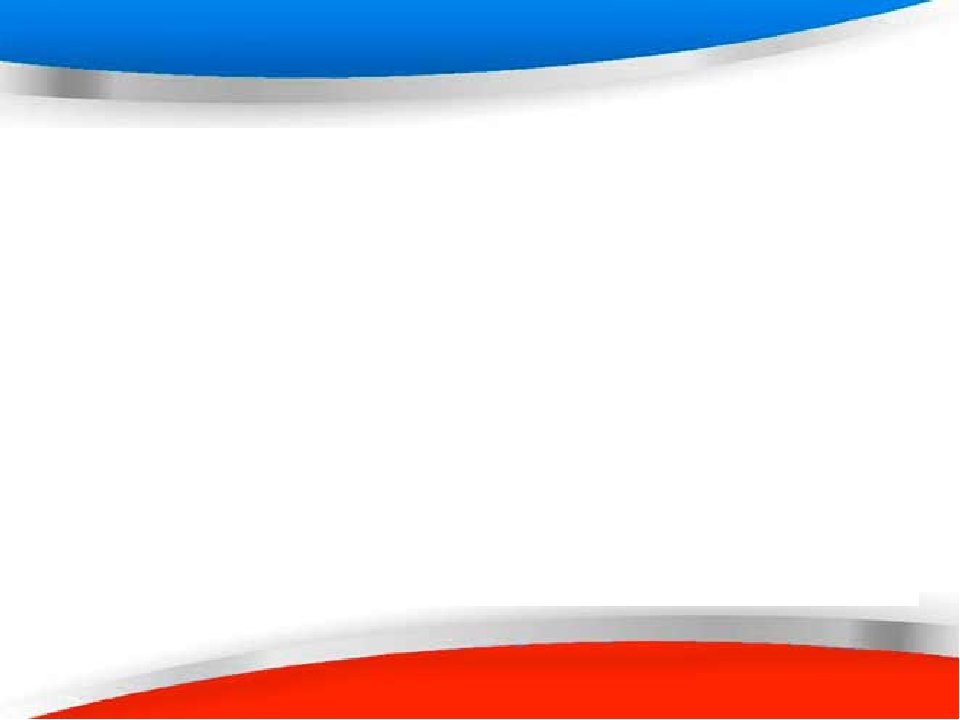 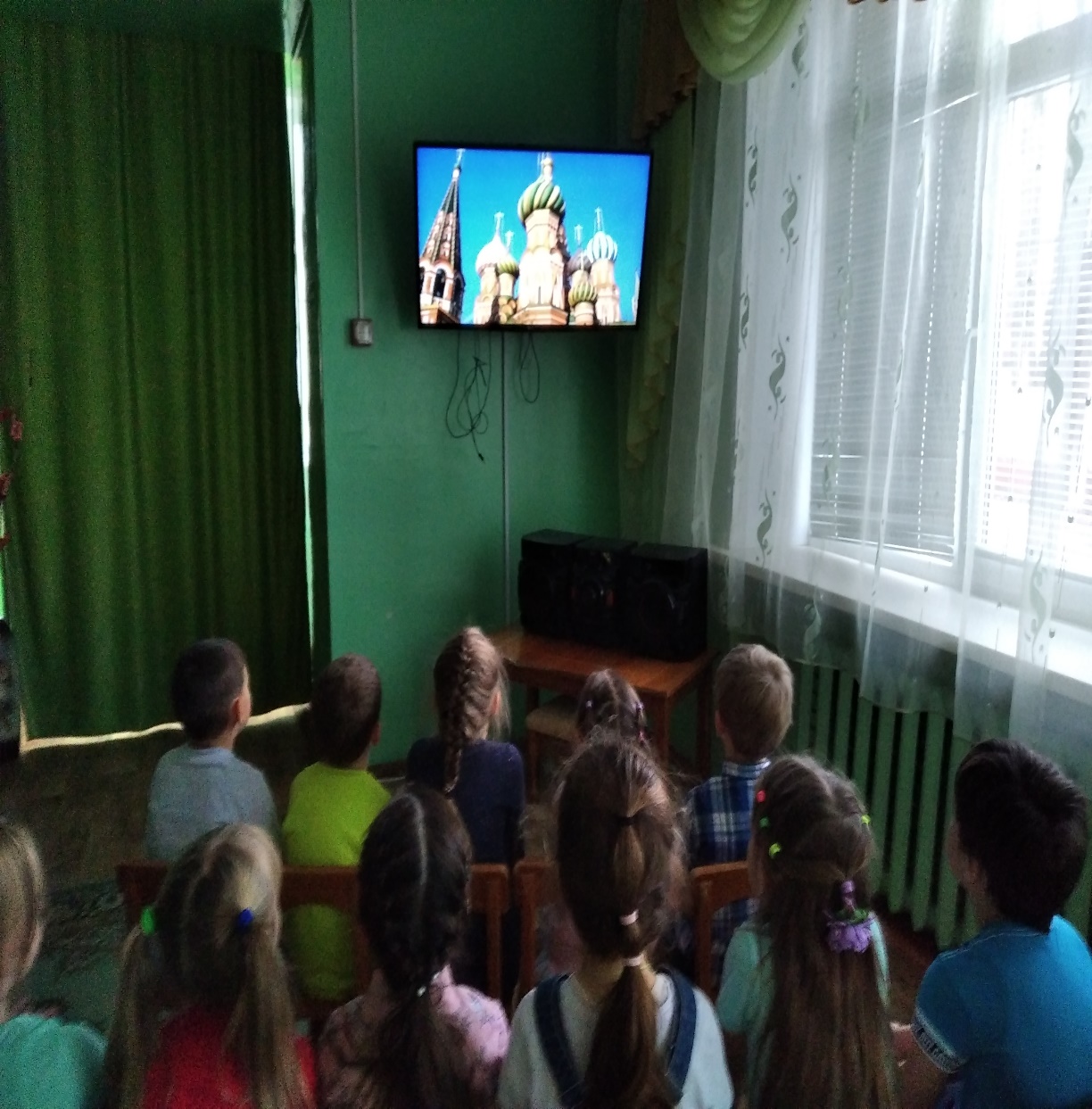 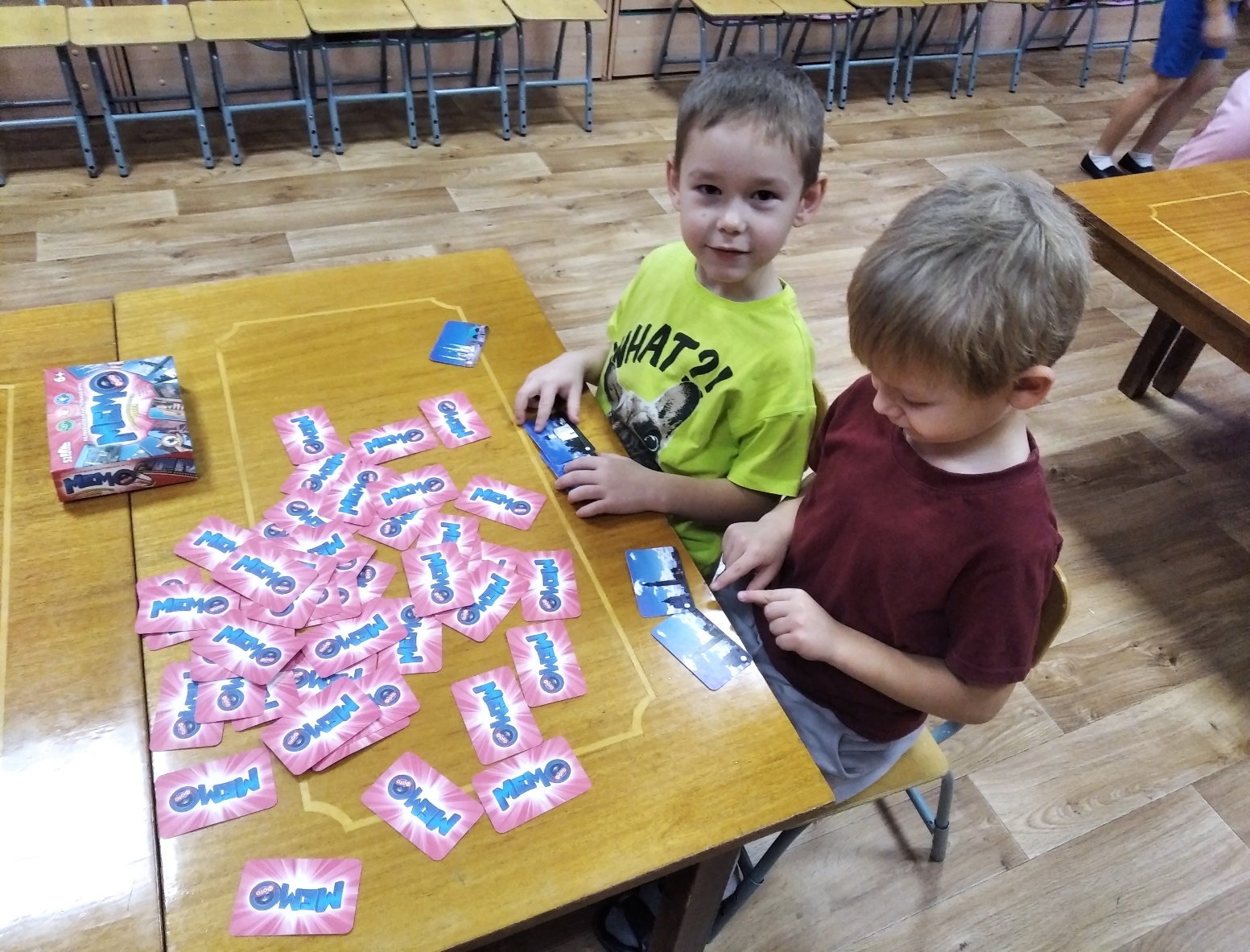 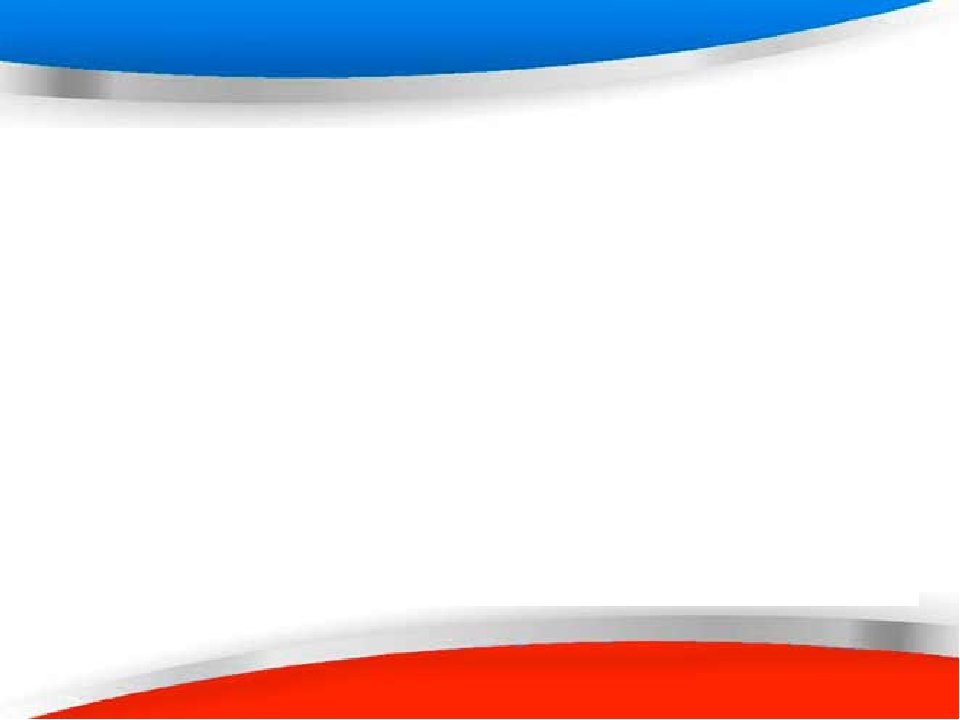 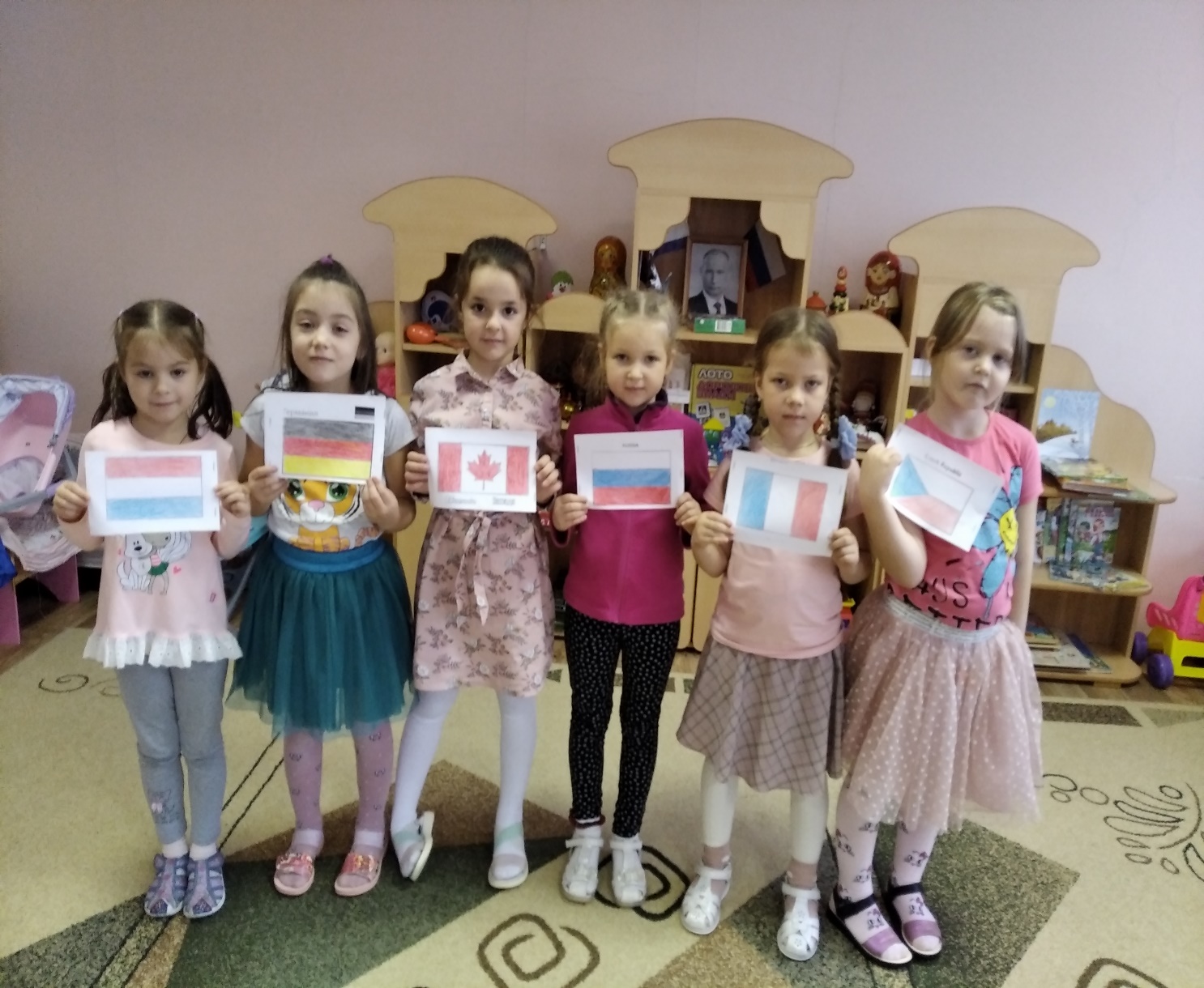 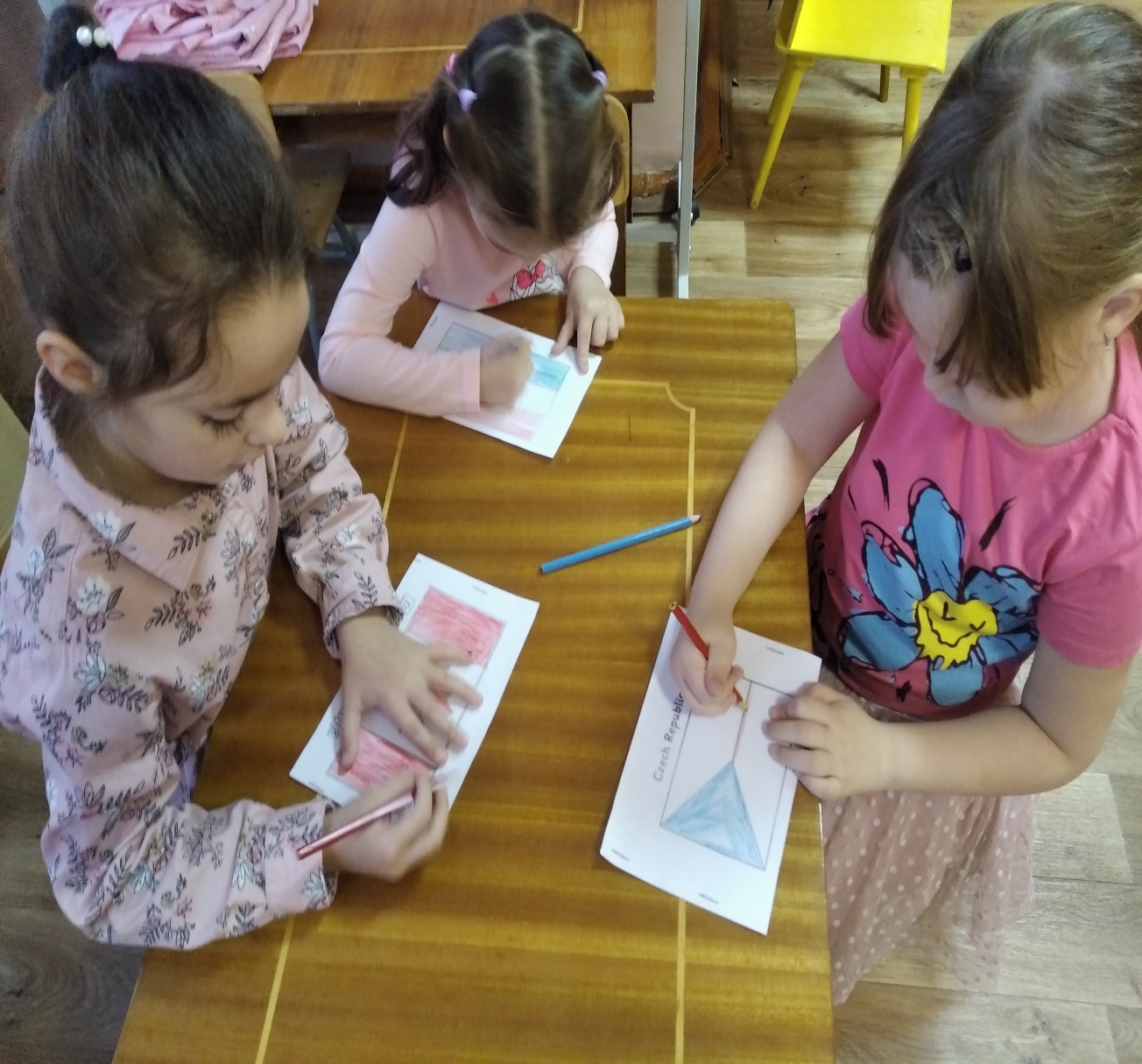 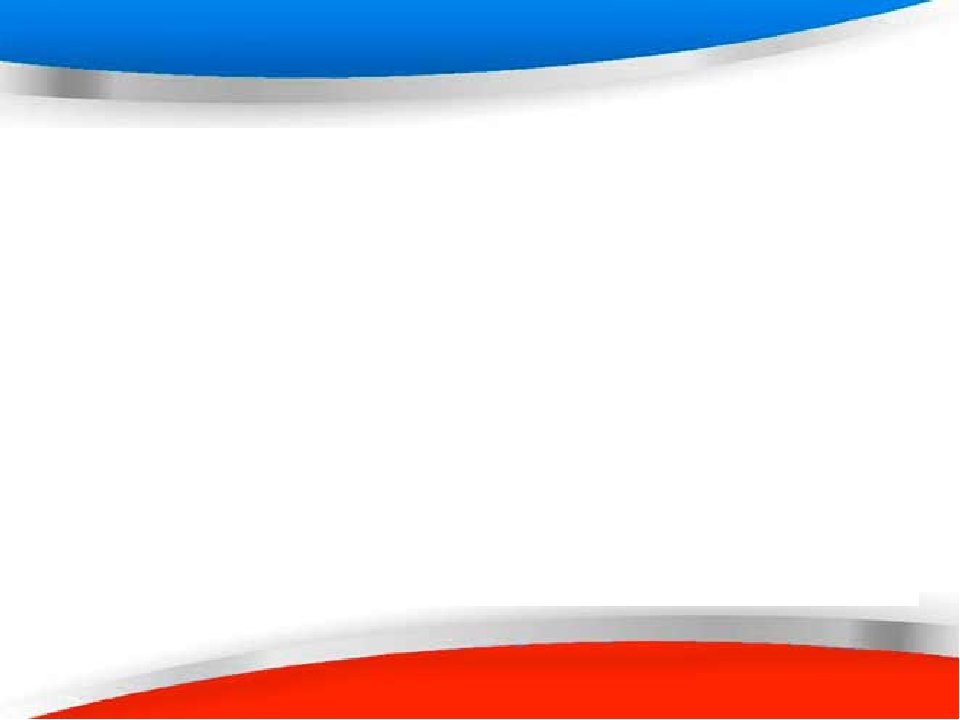 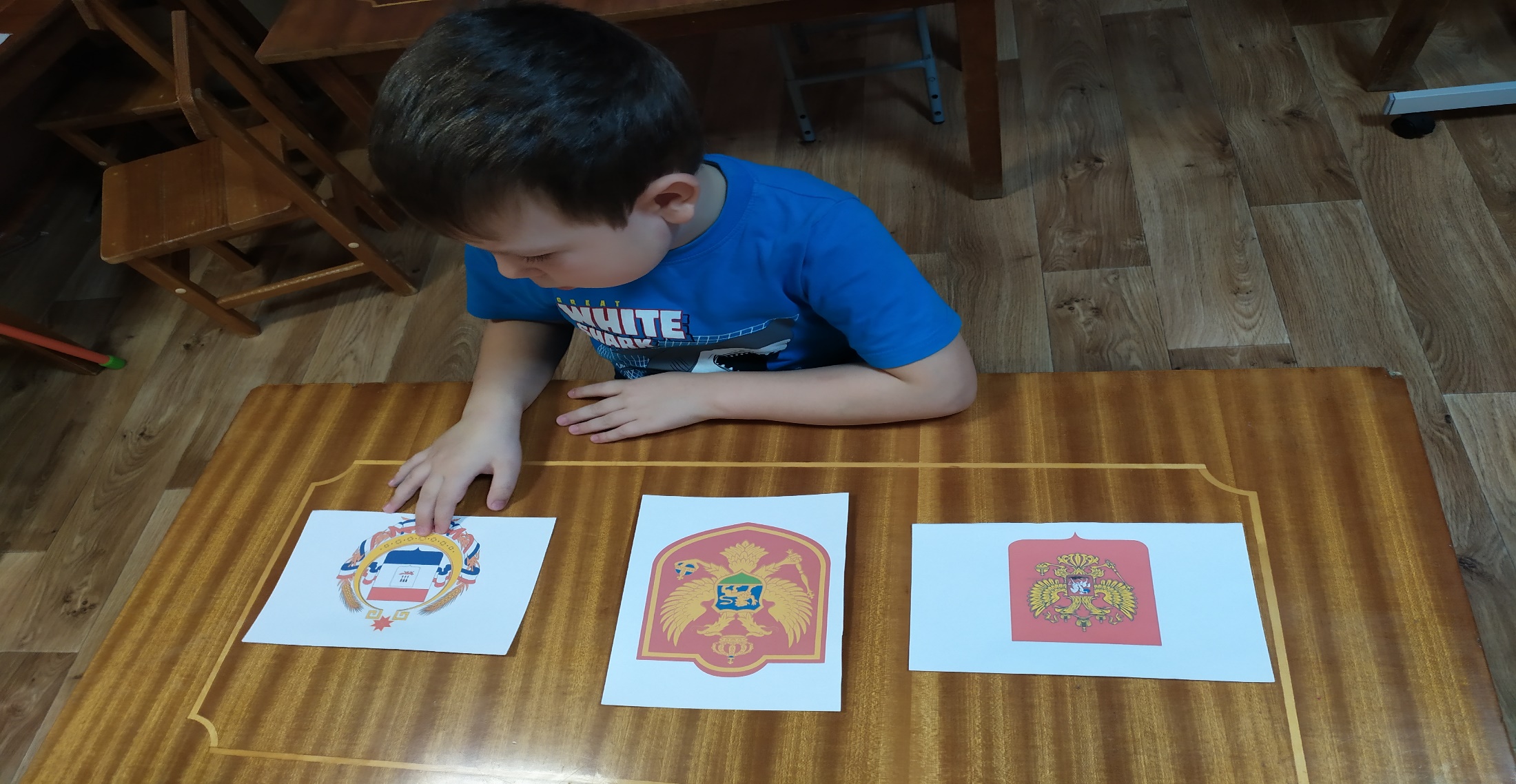 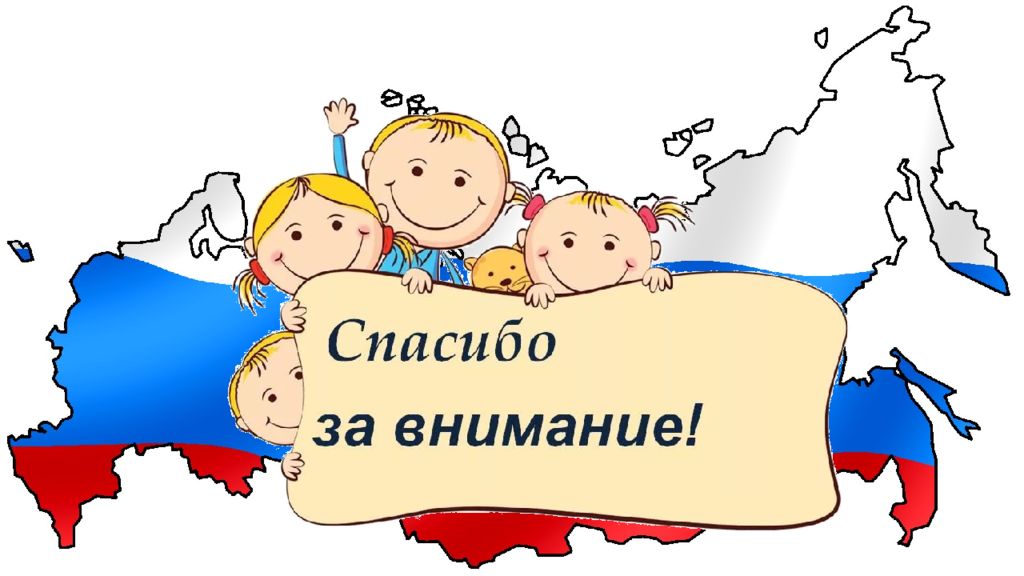